The Kingdom of Saudi Arabia 
Prince Saud bin Naif Educational Complex, Dammam(The GLOBE program)
Mangrove is Wealth  Extinction of Mangroves Plant from the Coast of the Eastern Region(Problems and Solutions)
Researchers (GLOBE Students ): 
Muhammad Jabr Al Naimi,  Fawaz Saleh Al Rasheed and Ghanem Ali Al Ghamdi
Under the Supervision of GLOBE Teacher:  
Aali Al Zahrani
1
Introduction
Eastern Region and Arabian Gulf coast suffering in general  from many environmental problems, especially after the Gulf  War in 1991 . Also, by virtue of  the site of trade and commercial exchanges and the movement of oil tankers.
As well as  spread in recent time big environmental problem which is bridging and dredging on the coast of  Eastern Region and Arabian Gulf in order to urbanization.
Here in this research we like to point out these problems, the environment and its impact on marine organisms, particularly mangrove plant. So in this research we will give some information about the mangrove plant and its importance as well as the environmental problem filling and dredging and caused problems for the environment. Then we will present some recommendations to solve this environmental problem which will coming strongly  to the Arabian Gulf.
2
First: Scientific background
 (1)What is mangrove plant ?
Mangrove trees  Perennial  evergreen grows in the marshes with salt and fresh water, As well as growing near the shores of the sea in areas of tidal flood water so that water drown the root group Permanently.
Mangrove grows mainly in tropical and subtropical protected severe ocean currents, but it can grow in areas prone to storms.
There are many classification of mangrove combine common features. These trees bear the extreme salinity of the soil as it bears to live in oxygen-poor soils. So it is able to grow in moist soil or water immersed completely.
The scientific name of  the mangrove is  «Avicenna - Marin», The common name is  a compound of  two words : the first  Portuguese «Mangue» means  the tree, And the second English «Grove» means «origin of trees».
The mangrove  trees  known to the Arabs,  the old name called «Al-Qarm». Have been mentioned by bin Mandor  in “Lessan Al-Arab”
3
(2) Mangrove Plant environments
Mangrove trees grow in the tropics and subtropics, Specifically in the coastal environments saline or brackish, And relatively low exposure to strong waves, Such as small gulfs ending to the coasts as a help to break the power of the destructive waves of small plants, Lakes and estuaries, or shallow areas in the islands near the coast. It is grown at the border between sea and land.
Mangrove need water swamps rich in organic matter to grow healthy.
It can also live in the sand with few coarse pores,  and does not harm it if this sand covered with mud.
As they  grow without problems in some areas where the salinity concentration of at least.
4
(3) Pictures of mangrove plant
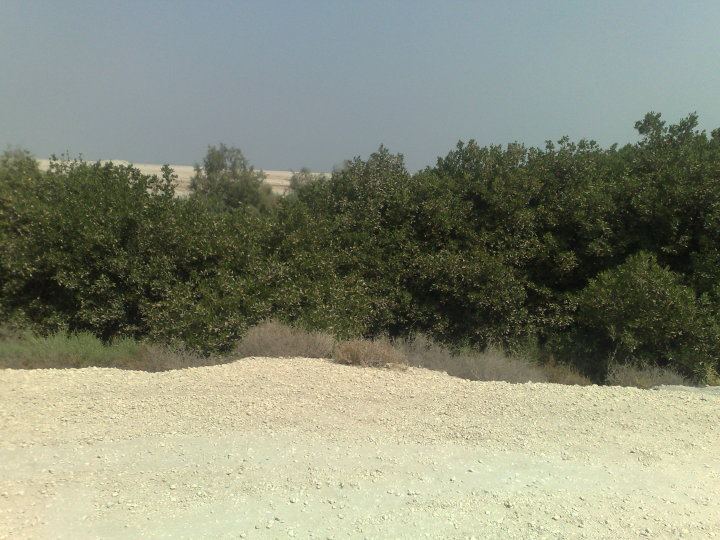 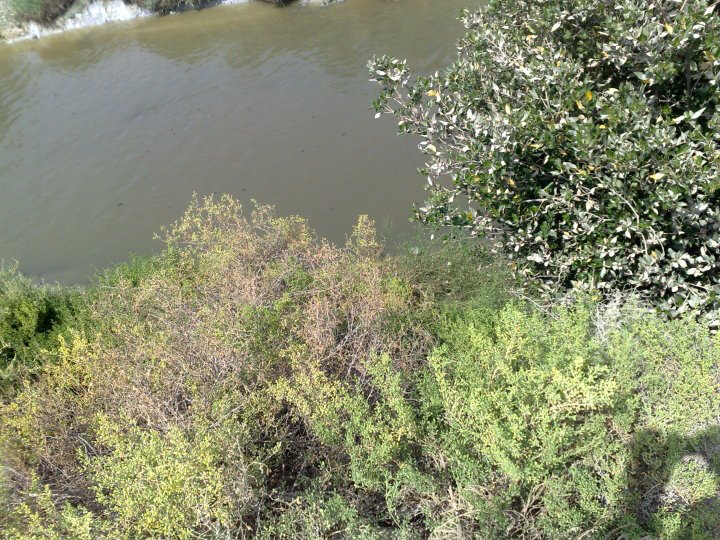 5
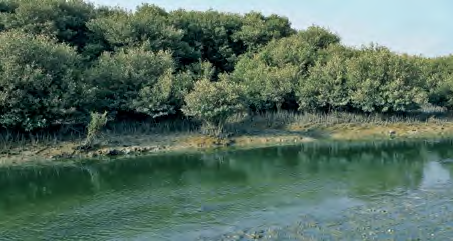 Different environments of mangroves plant  in Saudi Arabia
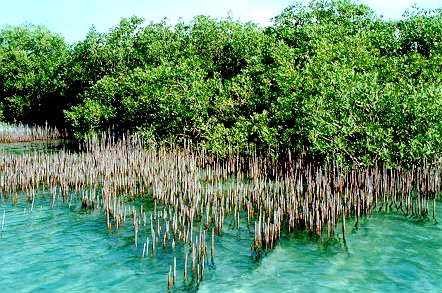 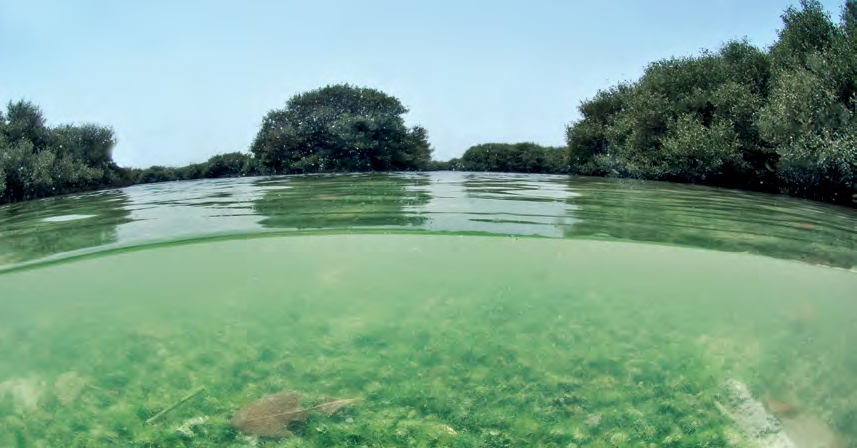 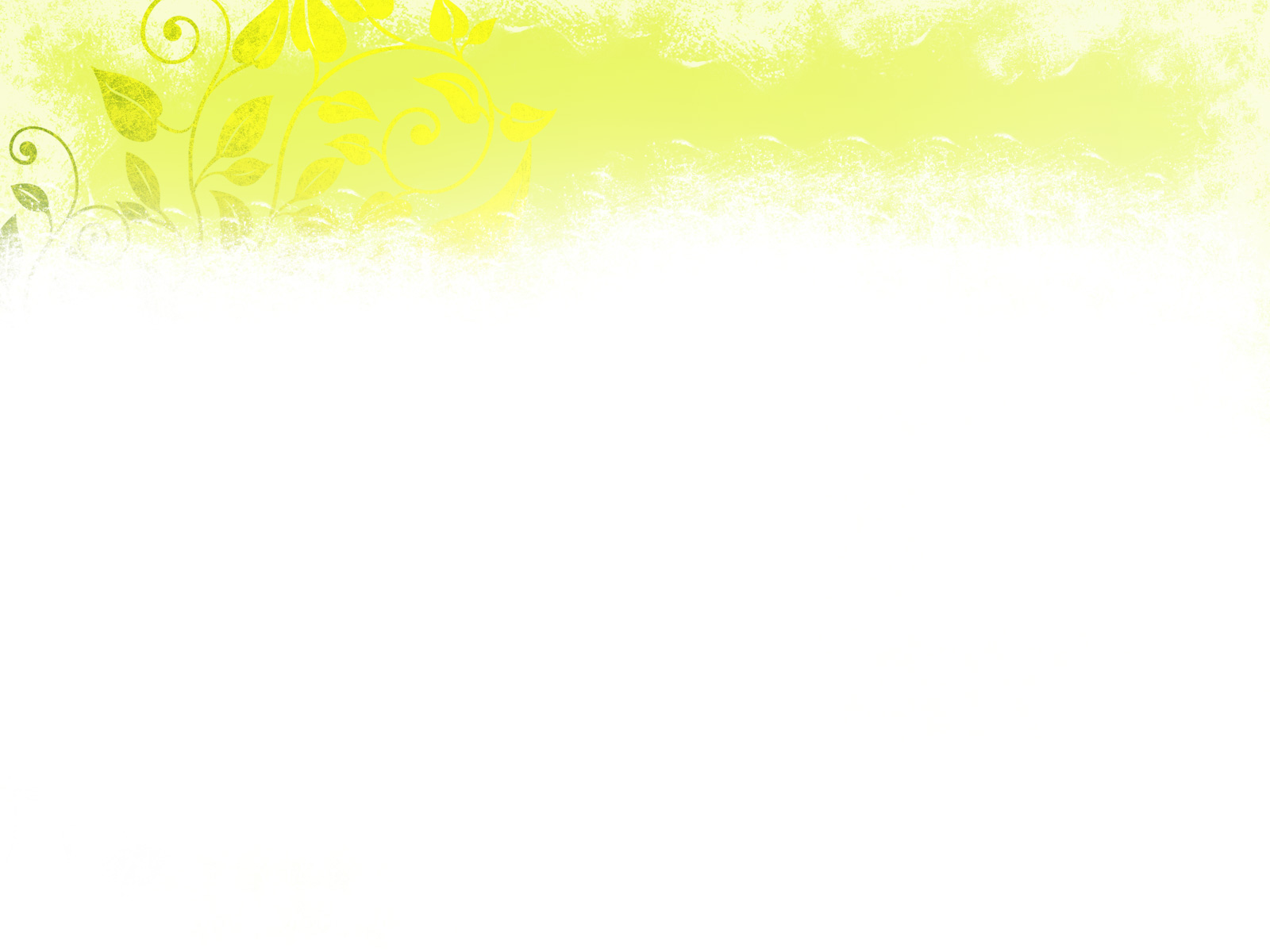 (4) Methods of reproduction of the mangrove
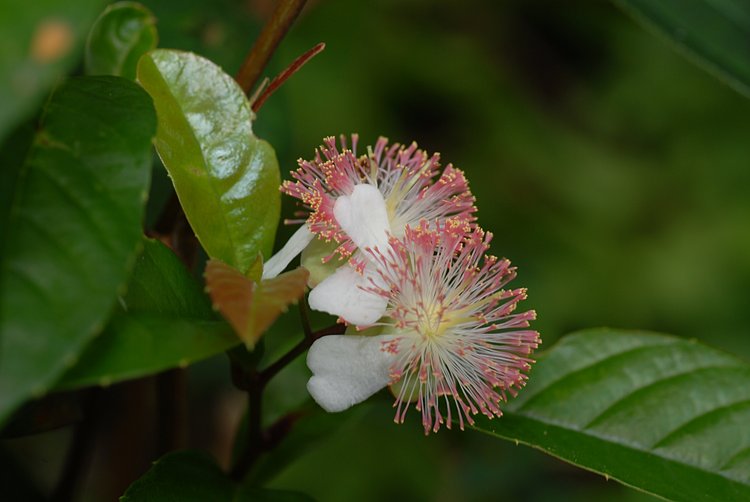 This  plant reproduces by  Spindle-shaped seeds.
Transmitted  by  portable water  from one region to another.
Where comes  out  from the seed a strong  root, instilling  in the soil  roughly similar to the way the coconut grows.
7
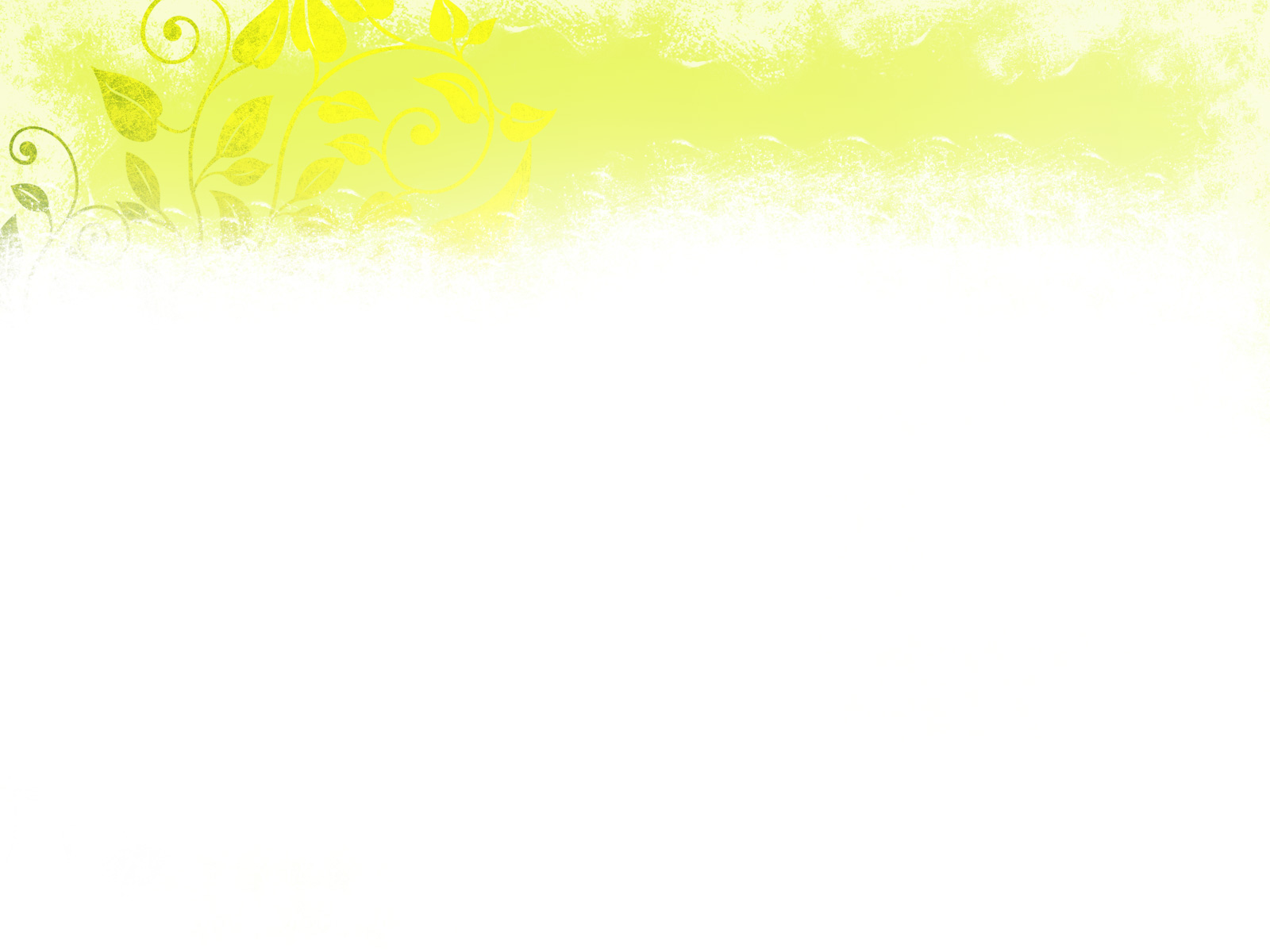 (5)The benefits of mangrove plant
The mangrove is the community for many small fish and invertebrates and many plants and animals (outstanding), as well as large birds,  Where there are  Food Network  based on organic production of coastal mangrove swamps.
The local population use branches as fuel high-value. This explains the heavy damage that occurs to groups of this plant near residential areas.
Fish that live in shallow water usually, came with tidal waves to these areas to feed on the invertebrate marine organisms that live in these shallow ecosystems.
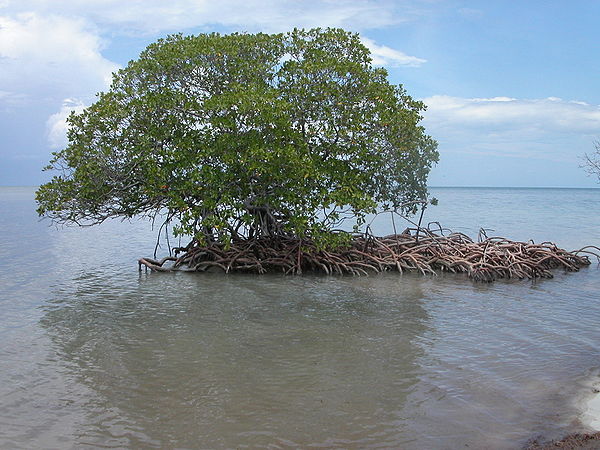 8
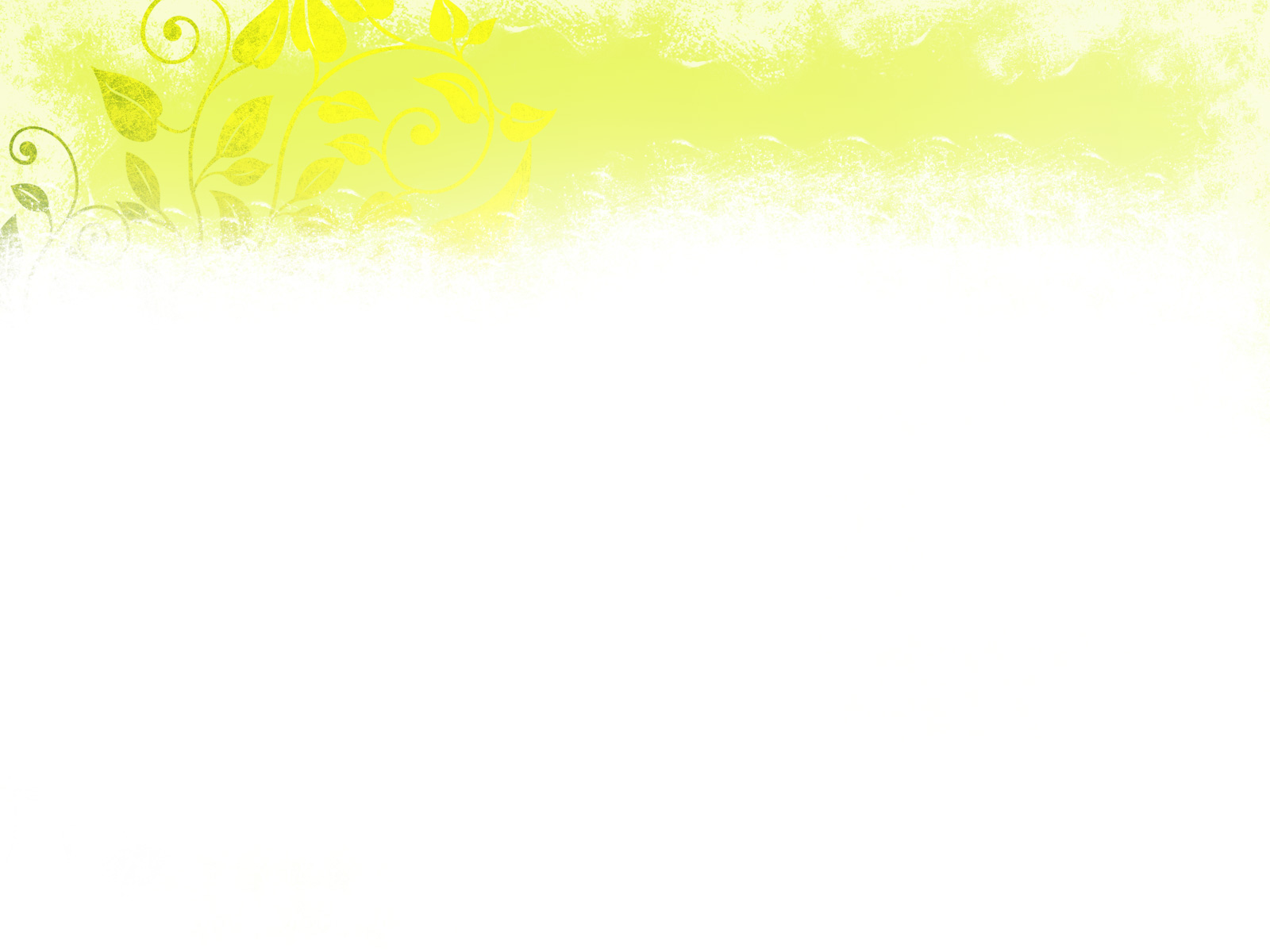 4-Mangrove forest  protect beaches from erosion and contribute to the growth of the wild and marine environment.
5- The source of the hormones components such as turbines and steroids as well as the presence of a Coumarin compound, which is the source used in drugs combinations .
6-Mangrove seedling plants extract was used in ancient tonic for men.
7-Extracted from it medical supplies to treat gum disease and liver disease.
8-A recent chemical analysis of parts of the developing mangroves  plant on the coasts of Saudi Arabia, turned out to contain materials that are the source for the production of  tonic hormones.
9-Help to build the soil by collecting sediment around the prop roots and aerobic respiratory root.
10-Its produced large amounts of the crumbs which in turn will participate in the productivity of many Beach objects.
11-Interlocking veins of the tree works as a filter combines  contaminated materials and prevent them from moving to the sea. This may harm it, but it is a fundamental benefit in keeping the water clean.
9
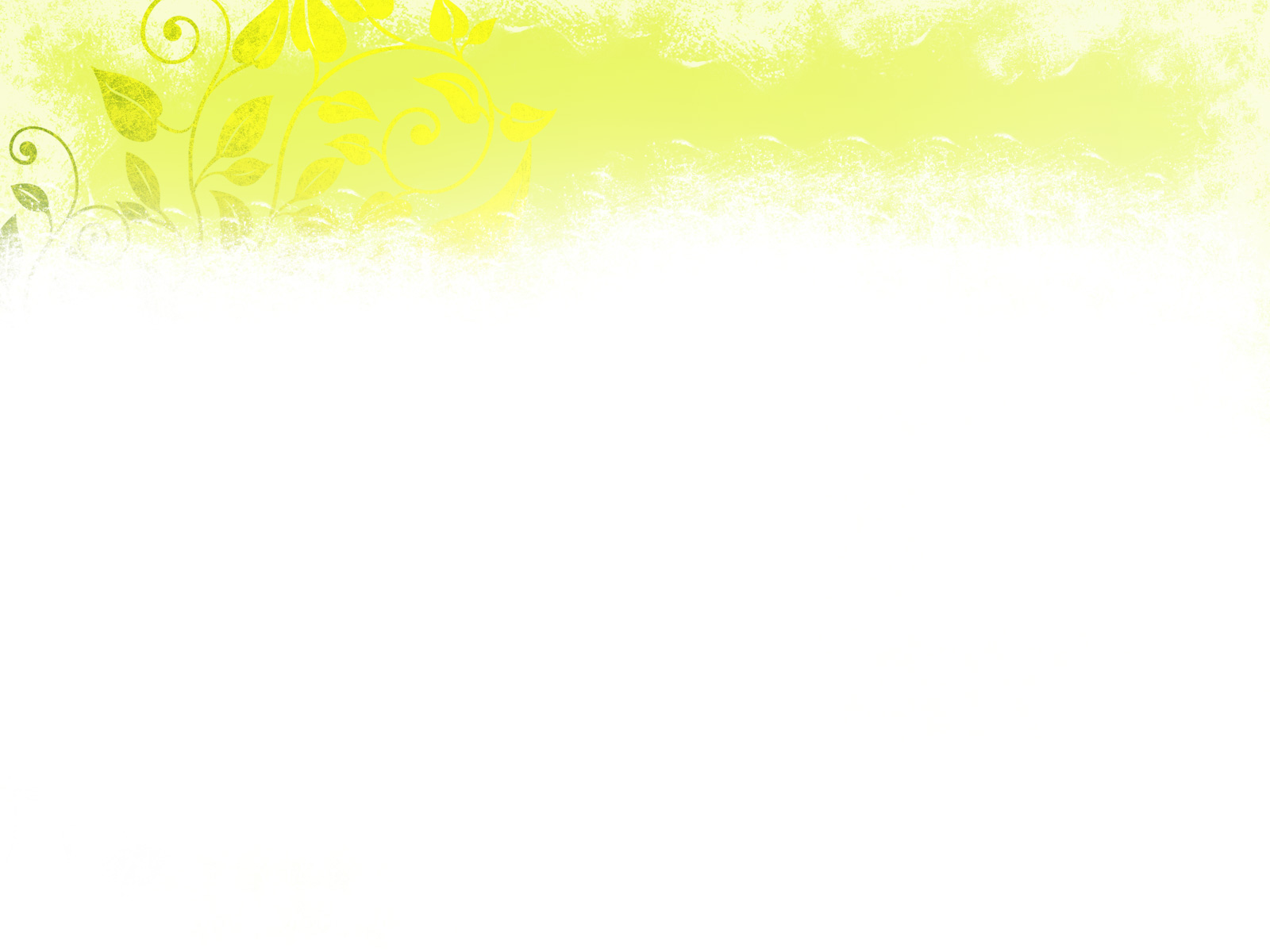 (6) Factors (problems) that affect the mangrove plant
Mangrove plant Environment exposed to many of the risks that threaten their existence in the world, such as rise  of sea level  due to warming increased.
Mangrove Exposure to removal and destruction and the continuing deterioration as a result of population explosion and urbanization and conversion of coastal marine areas to residential neighborhoods or ports for ships and shores of the promenade, both in the Kingdom or other countries.
The impact of waste reclamation and dredging.
The impact of sewage on the environment of the mangrove plant, especially in the intertidal areas and nearby islands from the beach.
Over-exploitation of mangrove plants in the process of grazing and  collect firewood.
Mangrove plant exposure to the problems of oil pollution as a result of leakage and a result of tanker traffic particularly in the Arabian Gulf , as well as water  sanitation and  its discharge  in the Arabian Gulf.
10
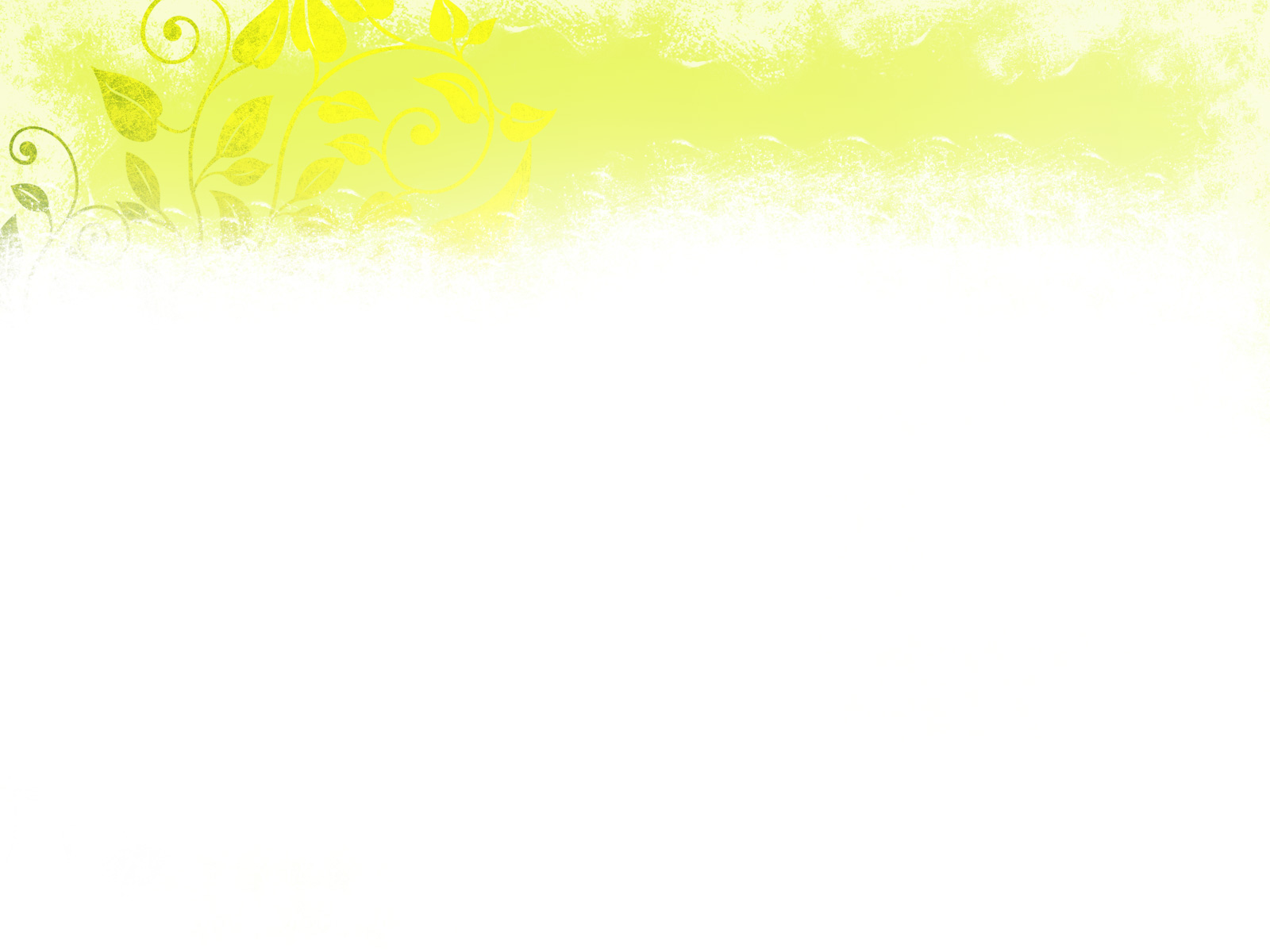 Reclamation and sewage of the most important problems that lead to the extinction of mangrove plant
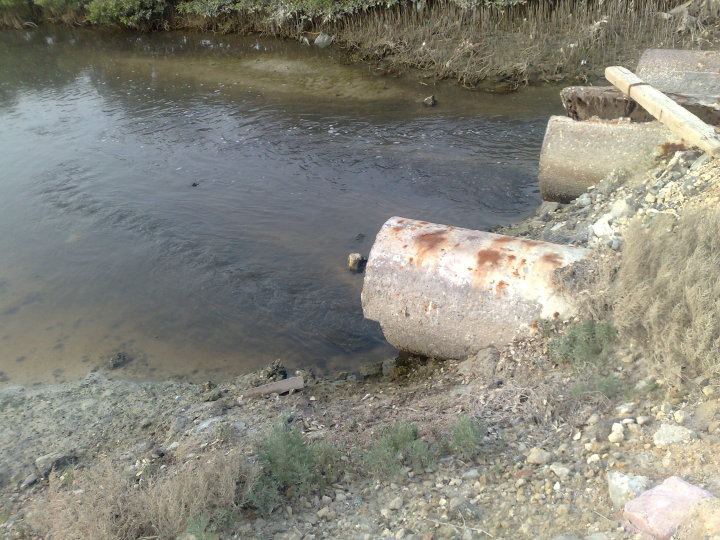 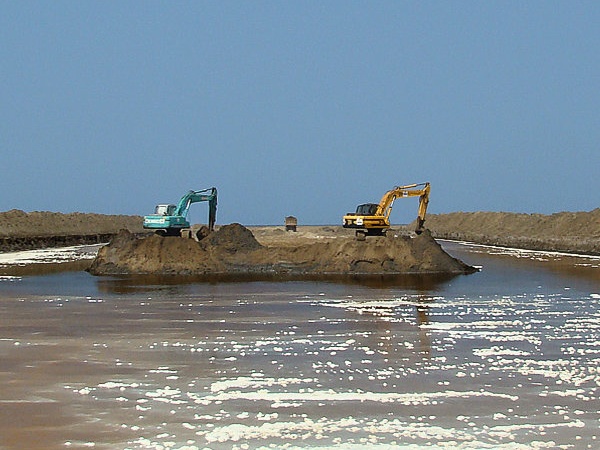 11
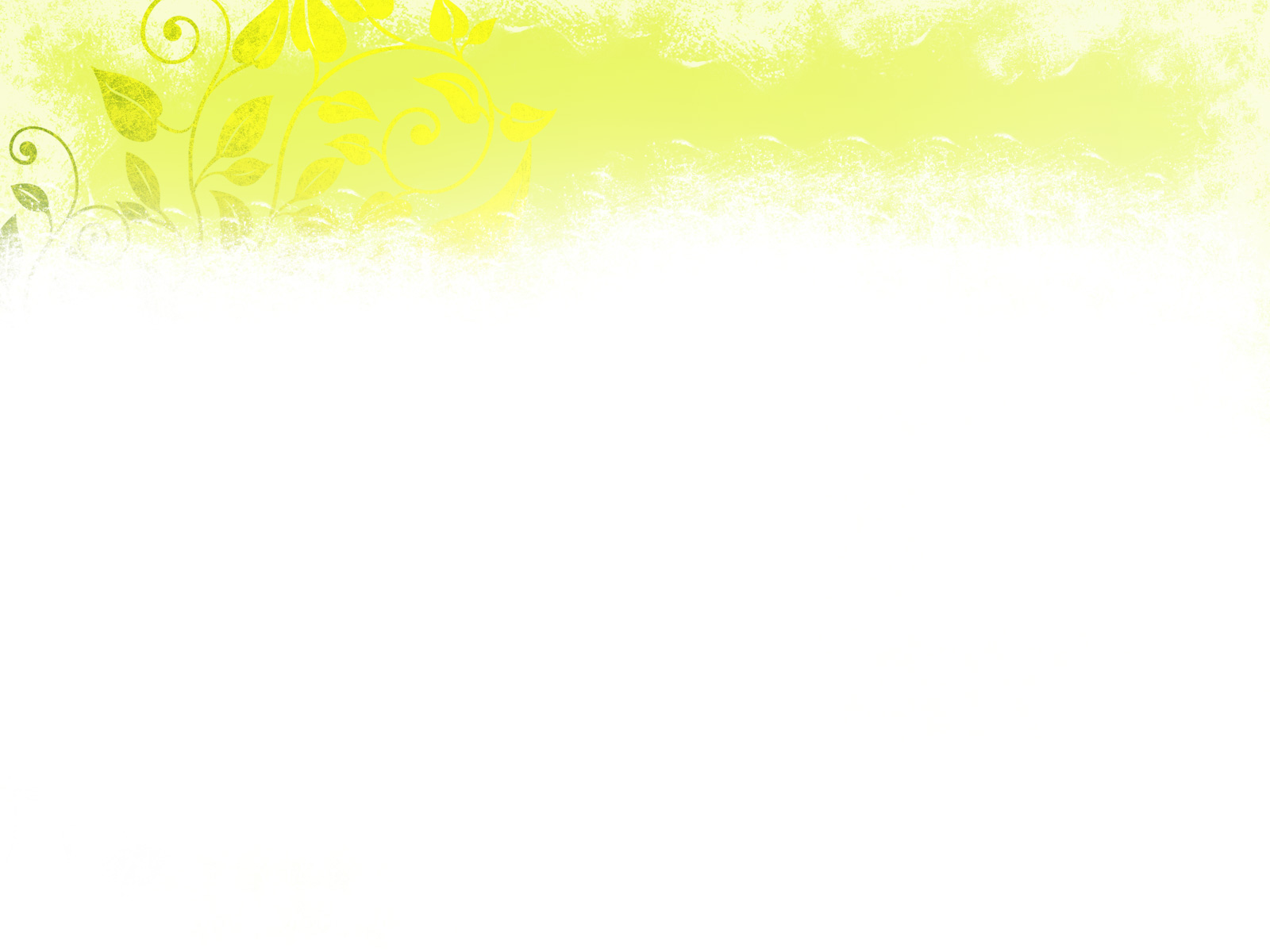 (7) Presence places of Mangrove plant in Saudi Arabia
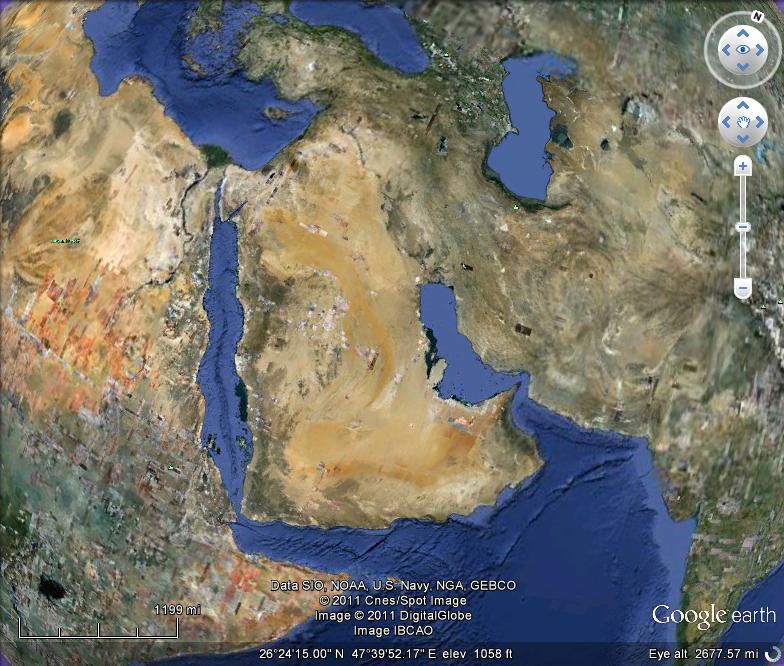 Located on the shores of the Red Sea and Arabian Gulf. Where there are 204 km 2 mangrove plant  in the Kingdom, mostly on the coasts of the Red Sea while there are here on the Arabian Gulf  in the neighboring beaches of  Abu Ali and Tarot island  in the Eastern Region.
And began to die out clearly in the Eastern Region.
12
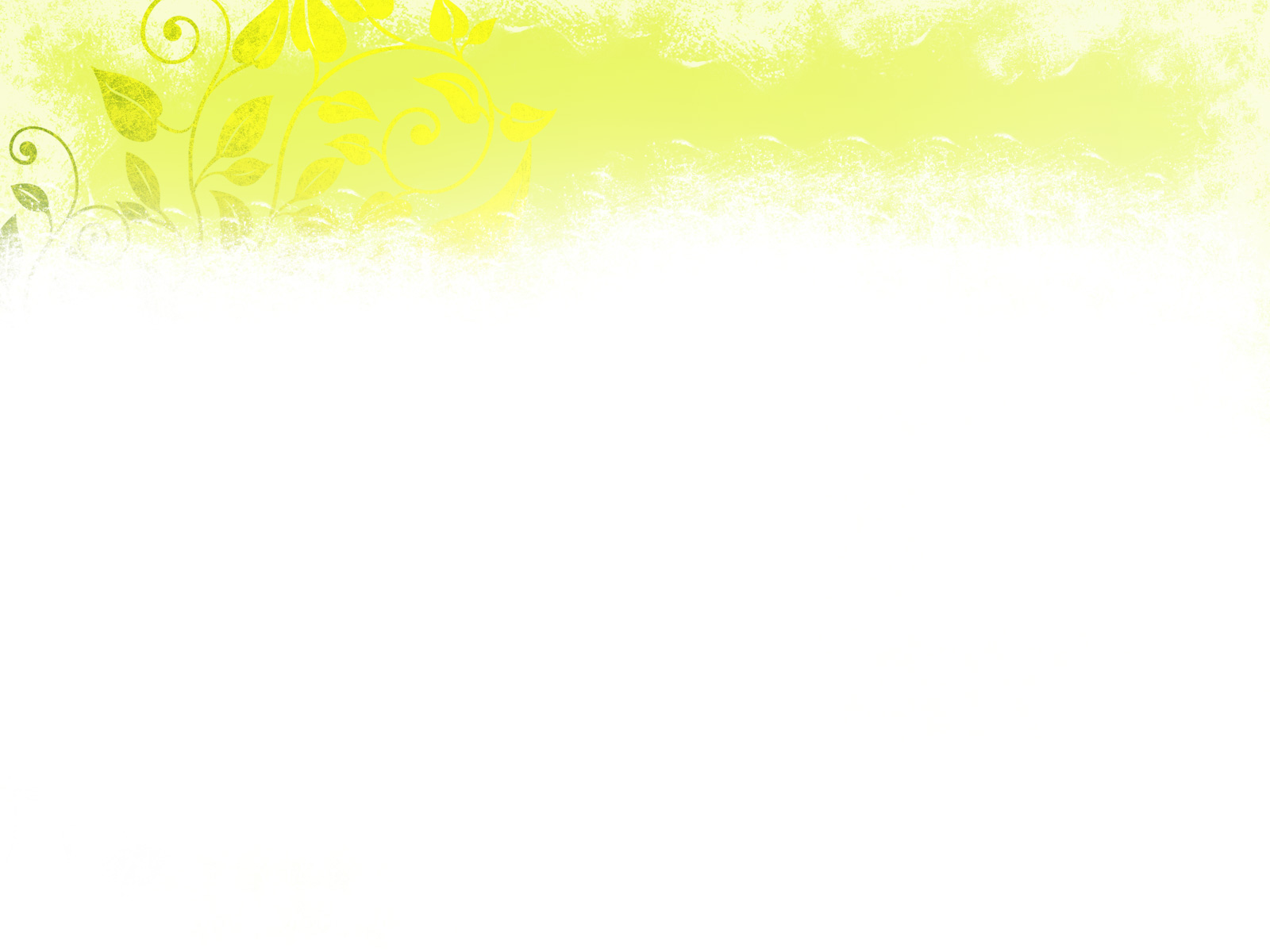 (8)Presence places of Mangrove plant in Eastern Region
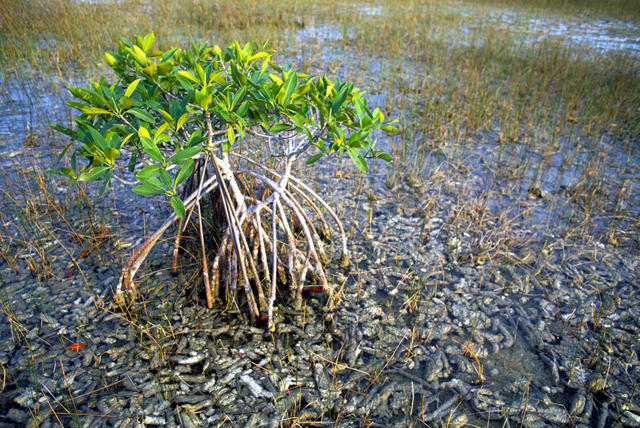 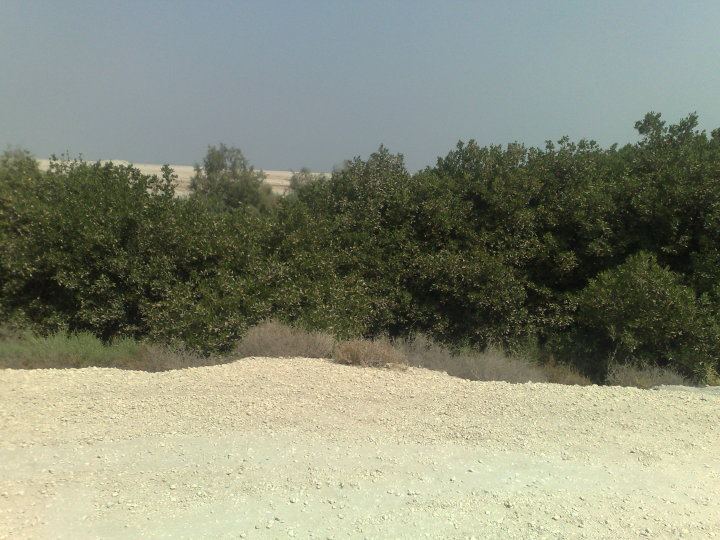 Tarot Island, Raheemh city , Safawa, Qatif, Dammam, Khafji,Ras Tanura, Jubail ,
 Abu Ali Island.
13
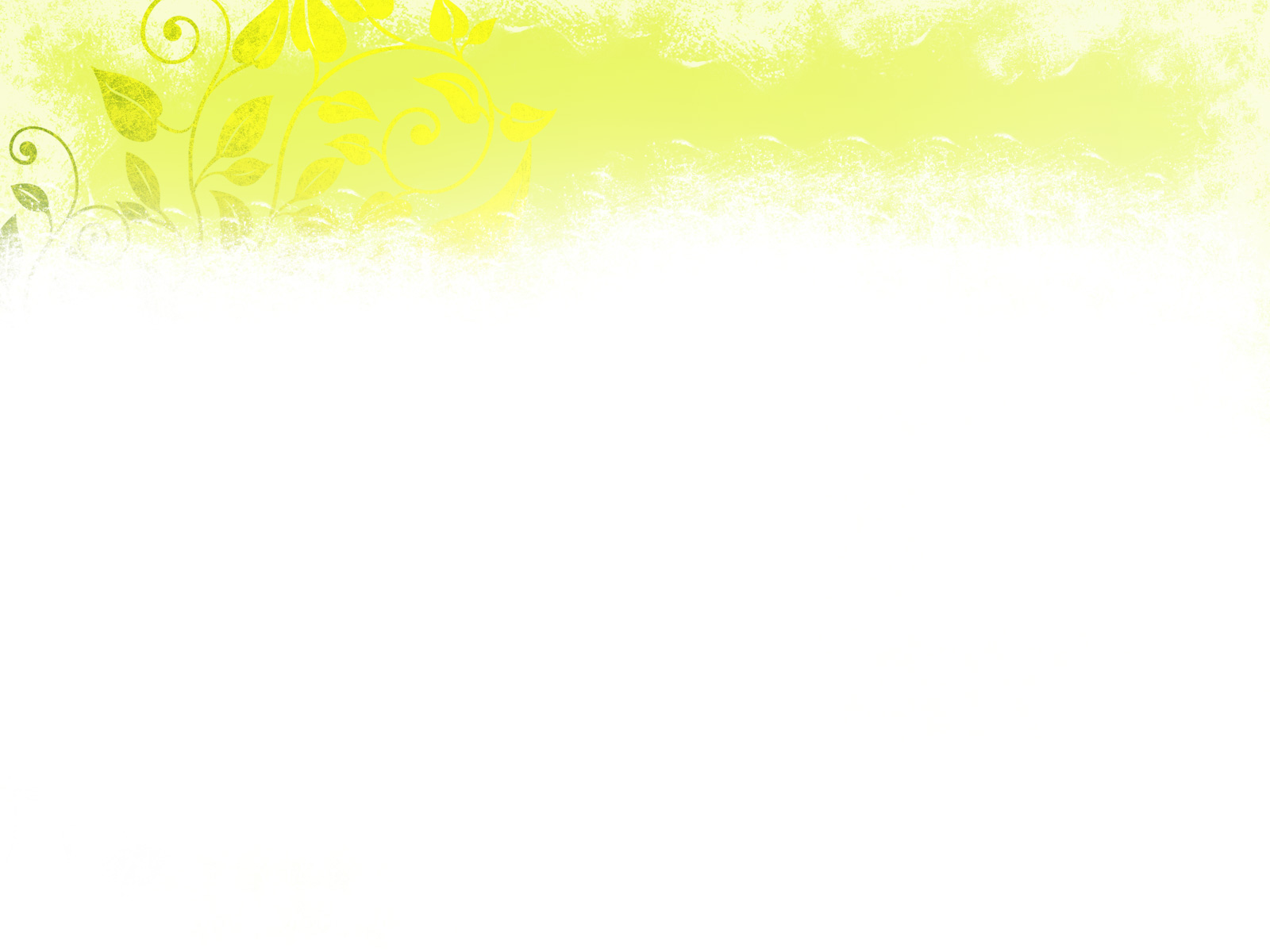 Mangroves spread places in the coast of the Eastern Region
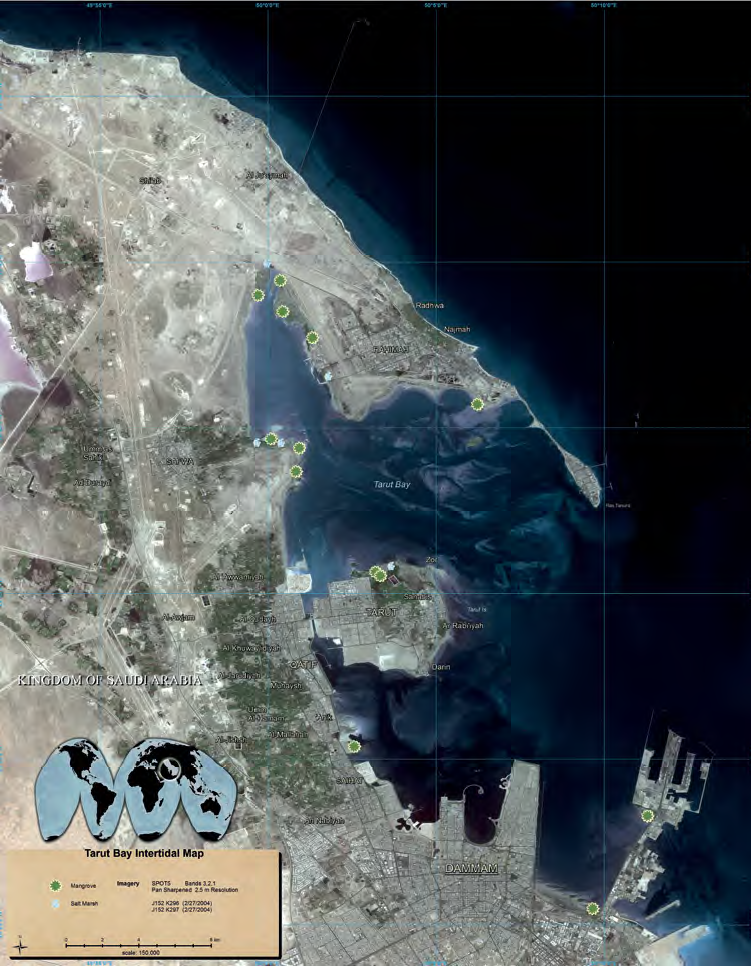 14
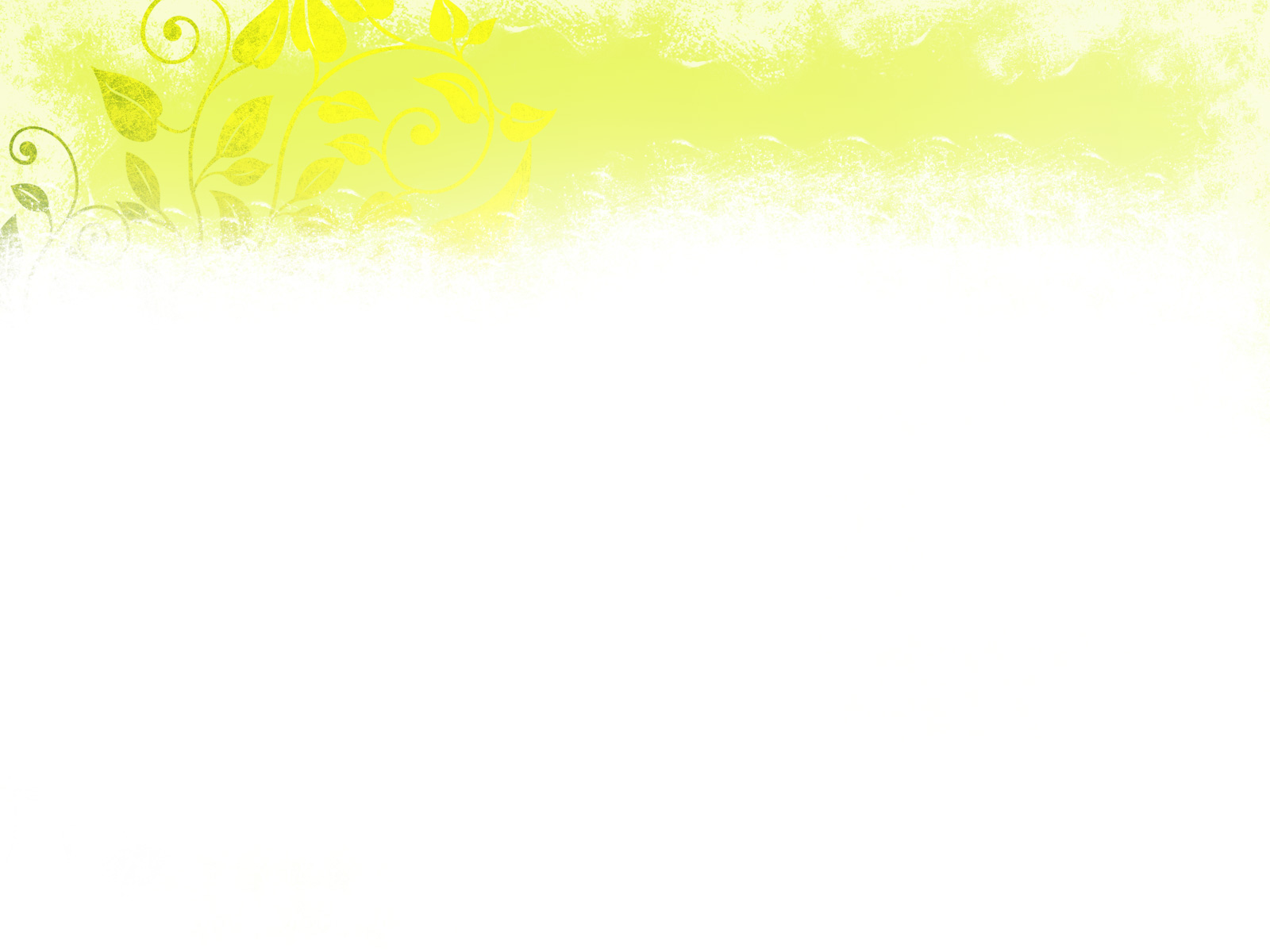 Second : Investigation and visits
In this research we tried to ask questions and try  to answer them through visits to government agencies and eligibility institutions specialized, Which is aware of and recognize the importance of mangrove plant on the environmental integration in the Eastern Region coast 
Where the first visit to Amant Dammam and interview His Excellency Eng. / Daifallah Al-Otaibi Secretary-General of Amant Al-Dammam, who welcomed us in the beginning, where he expressed his cooperation and guiding us to the Specialist employee about the problem is Ahmed Al-Shahrani
Which confirmed the existence of the reclamation and dredging Committee .
which Established under the ordinance No. 937 / x in Date of 28/09/1419 .
  In charge of the establishment this committee to study applications for reclamation and dredging.
it is composed of several government agencies Represented by  (Ministry of Municipal and Rural Affairs -Secretariat for the organization - Ministry of Defense - General Authority for Meteorology and Environmental Protection - Ministry of Interior - Border Guard - Ministry of Agriculture - Directorate General for Fisheries -Directorate General for Environment of aquaculture has been added as the Ministry of Finance as a member of the Committee.
15
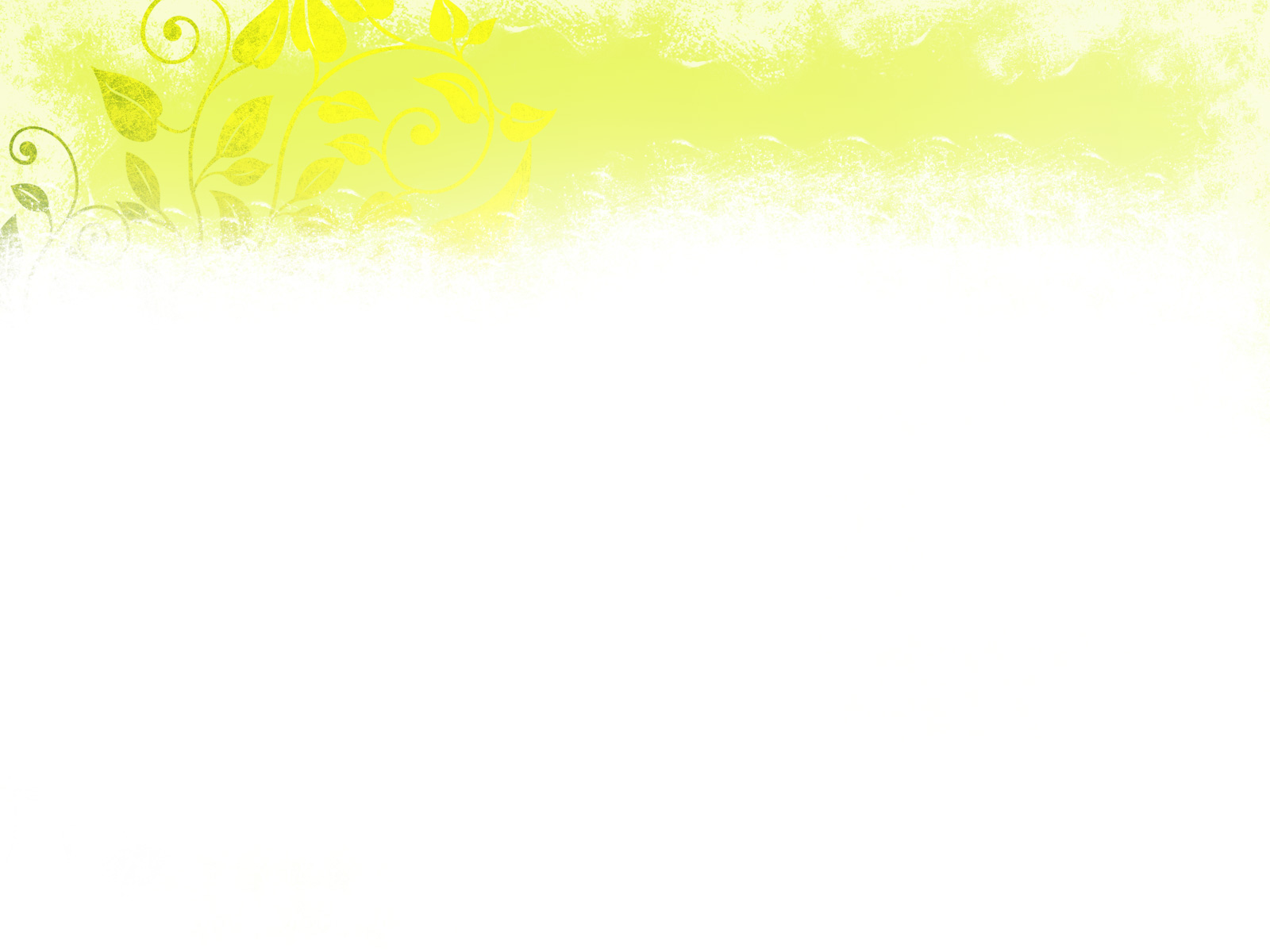 He Confirmed  issuance of an order No. 1004 dated 01.20.1419 E prevents the filling and it was applied And the imposition of fines by offenders . He also stressed that the concerned authorities in this matter has a great and effective role in the protection of mangrove and coastal plants in general
We have then a visit to the General Presidency of  Meteorology and Environment Protection, who assured us that the General Presidency of  Meteorology and Environment Protection  has active role in common with some government agencies to maintain mangroves plant and try to monitor all the excesses over this plant and make the reasons to maintain it and that by preventing the filling and dredging and the prevention of throwing waste sanitation and waste vessels and leaks oil and address that by  technical and mechanical ways, as confirmed to us that the General  Directorate of  fisheries has role in the cultivation of this plant on the coast of the eastern region under the program implemented with the United Nations and the areas affected by the first Gulf War in 1991
It also confirmed to us by Dr. Asaad  Al-dekair  (faculty member at King Fahd University of Petroleum and Minerals  / Environment  Department ) the importance of environmental awareness and attention to mangrove plant  and care from extinction.
16
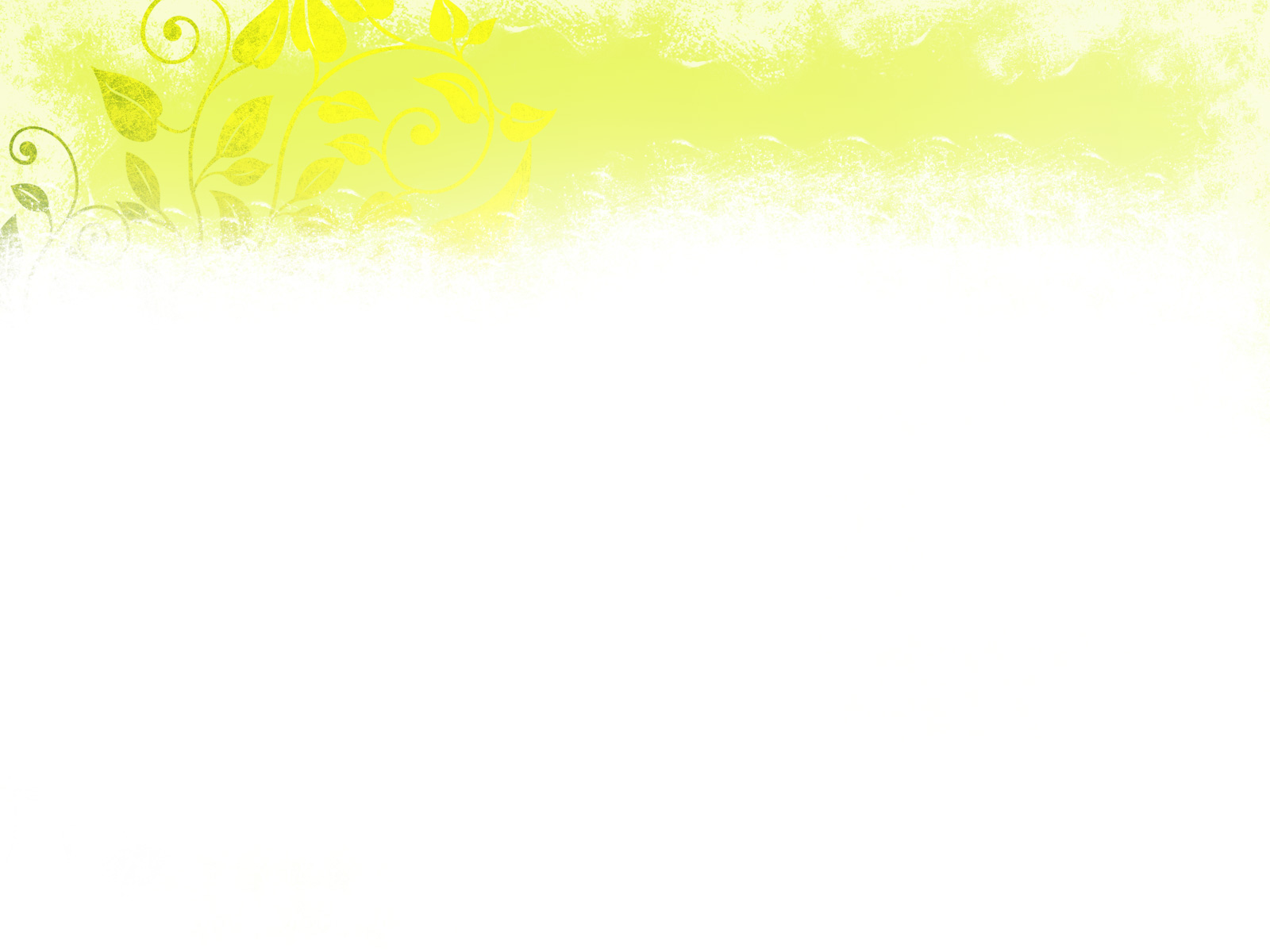 We also then visited the  Saudi  Aramco  Department of  Environmental  Health, and they assured us also on the existence of  the problem and  that  there  is a role  for Saudi  Aramco in the social services  to the community and the environment to maintain the  mangrove plant  and awareness 
so as we visited the beaches of the island of  Tarot and Awamiya and tried to interview  some of  the fisher men or farmers of the region's people who confirmed  that all  the bodies and  NGOs  in the region  monitor and prevent  abuses on the mangrove Plant  
and Mr. Shukry  a fisher man  from the people of the region, assured us  that the  fisheries less than in the past because of extinction, and damage to plant mangrove.
17
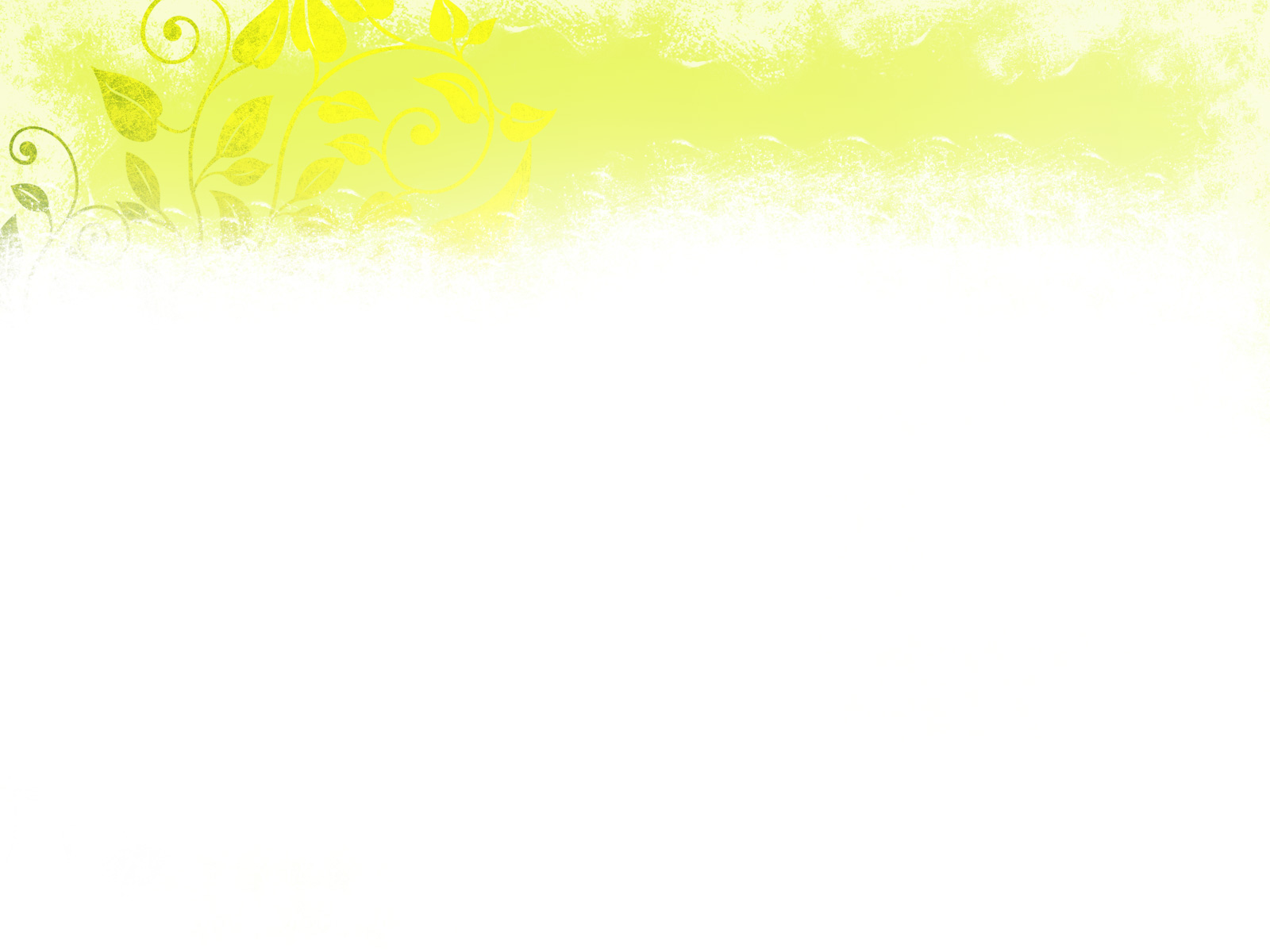 Third: filling and dredging and its impact on plant mangrove
The coast of the eastern region Suffer from the problems of  land reclamation and dredging which caused serious environmental problems was the most  important one is elimination of organisms 
the Tarot  island was the largest island in the Arabian Gulf  40  years ago it was separated by the sea by a distance estimated at 5 km but because of  continued  land reclamation and dredging  made ​​it attached  geographically  to  Qatif 
 the estimated area  covered  by land reclamation in the Arabic Gulf and Red Sea more than 2500 kilometers. Fishermen and who interested in the marine environment afraid of causing reclamation and dredging in the elimination of these rich ecosystems
After the beach was a haven for some small living creatures before they migrate to deep water in addition to that it was full of mangrove plant which is the environment for these organisms. After reclamation and dredging the beach changed  and the environmental problem occurred . And the shores of the eastern region were filled with " mangrove“ trees.  There was forests along the coasts of many cities, regions and islands of the eastern region.
18
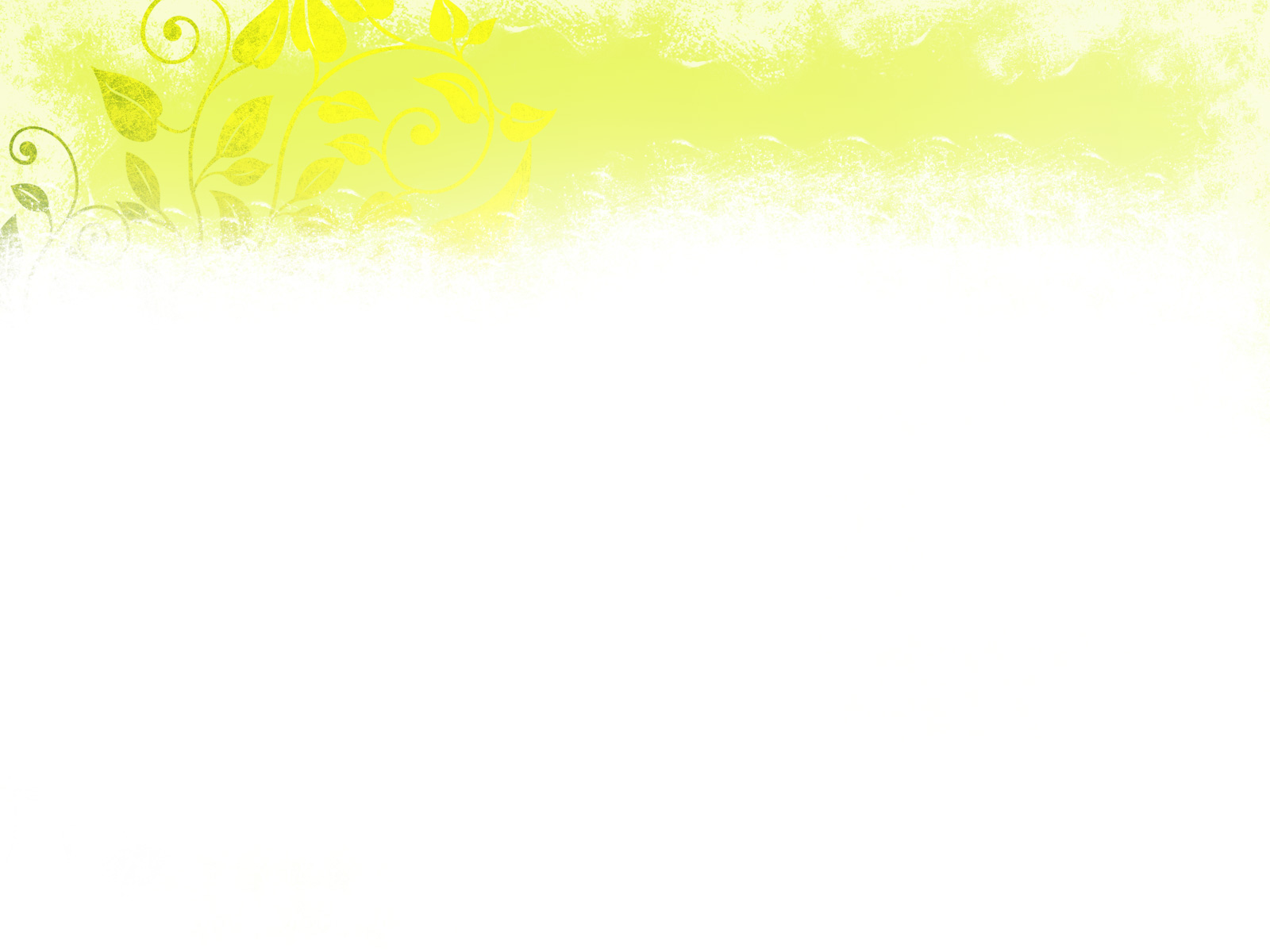 Reclamation and dredging on the coasts of the eastern region
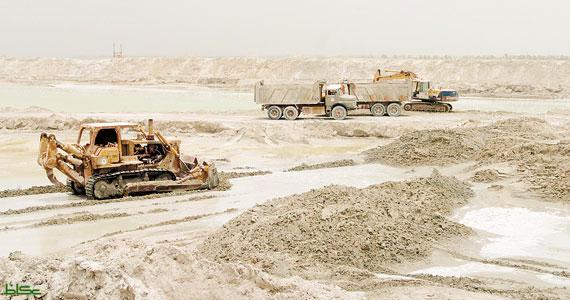 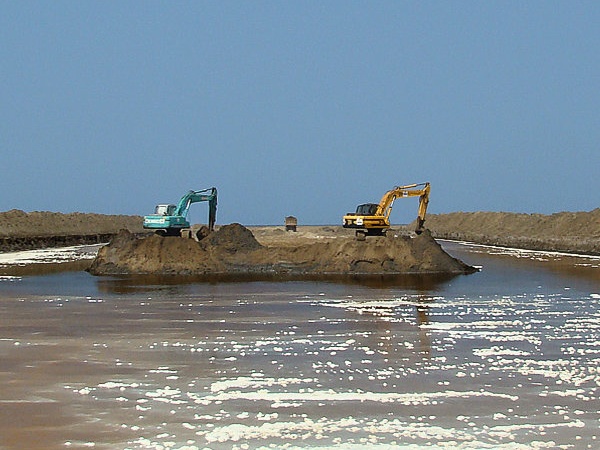 19
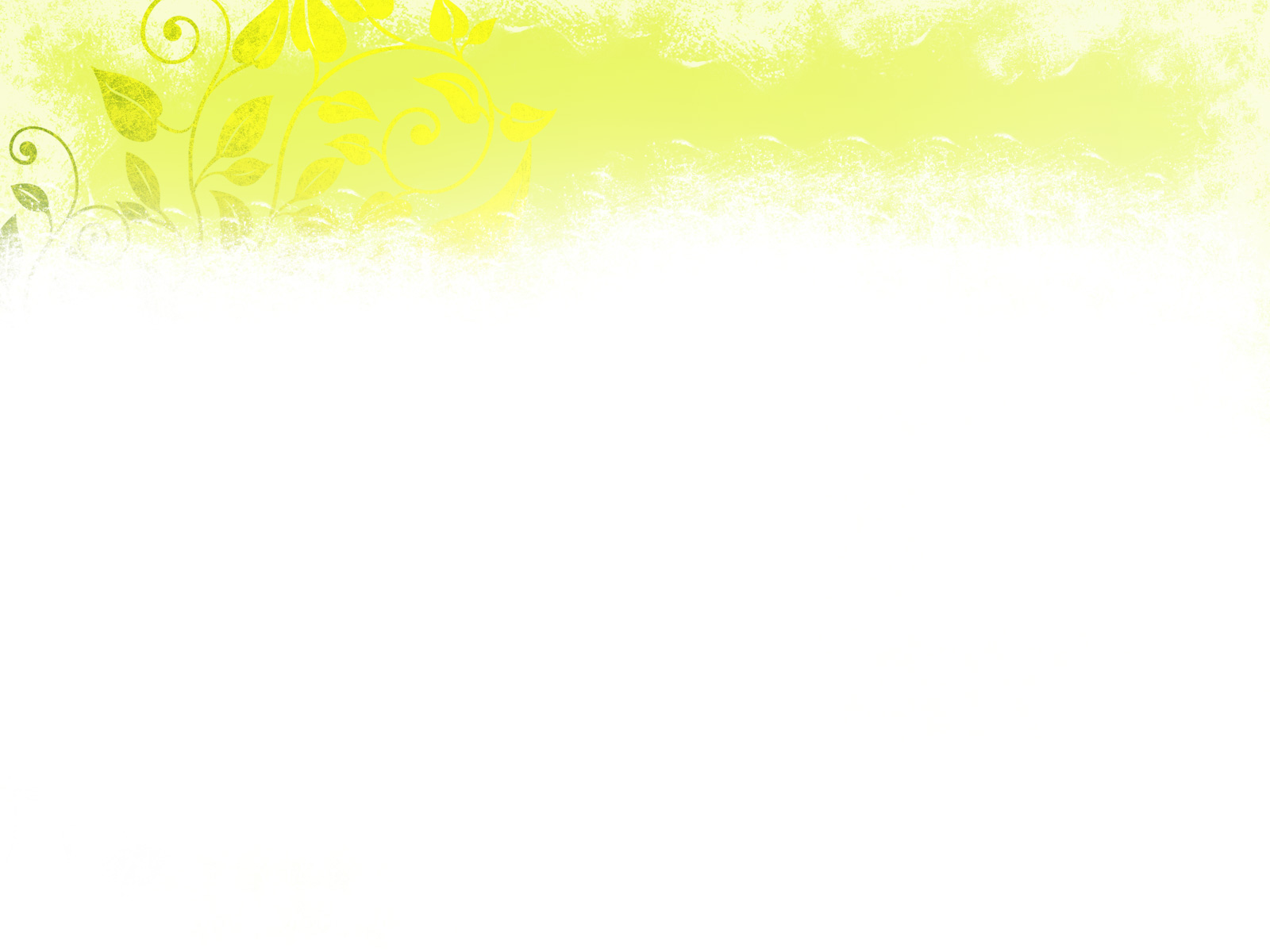 How does the reclamation and dredging effect to mangroves plant and cause many environmental problems?
Mangrove plant is very suitable for the proliferation of a number of  large and small fish and invertebrates, plants and animals outstanding and shrimp, as well as large birds, where there are Food network based on organic production of the swamps "mangrove" port, which Accounts for about 60 per cent of the diet of "shrimp“. Also fed by the fish that live in shallow water.
Previously concluded that the over-filling and dredging may destroy the mangrove plant, and when this happens,  we do the process of extinction sequence starting from a plant mangrove and ends the disappearance of fish or extinction that feed on plankton and small organisms that live between the mangroves plant and so disappear the birds that feed on fish and thus the effect will be evident in the lack of fish and therefore affected the economy of the fishermen and the consumer.
20
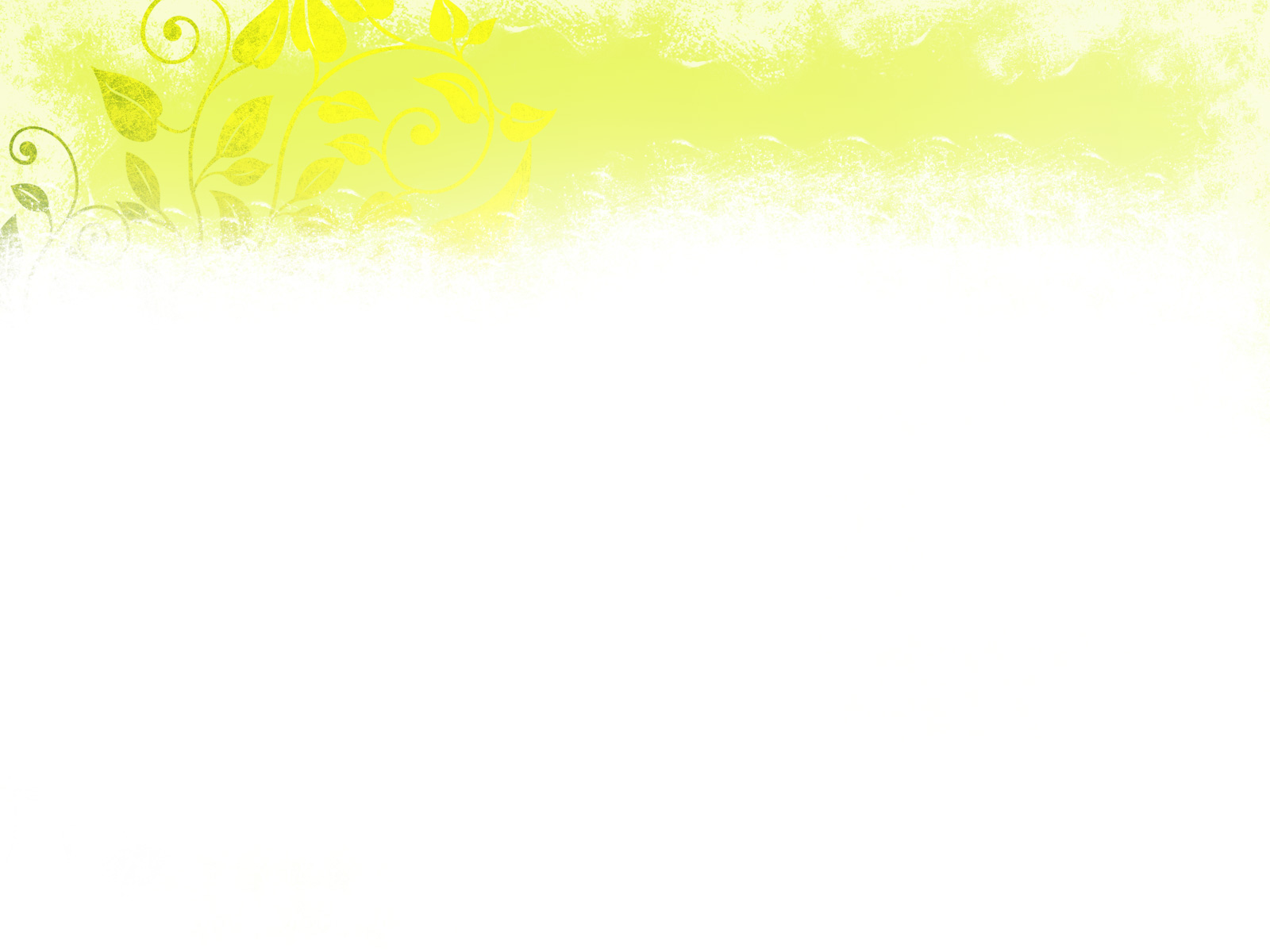 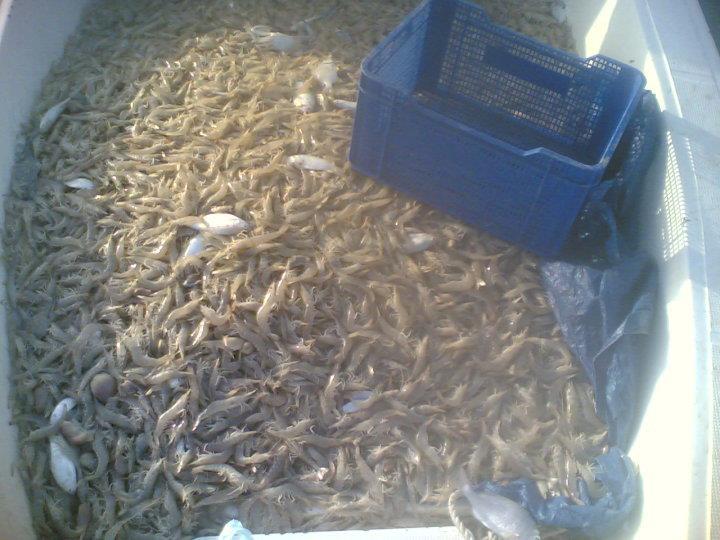 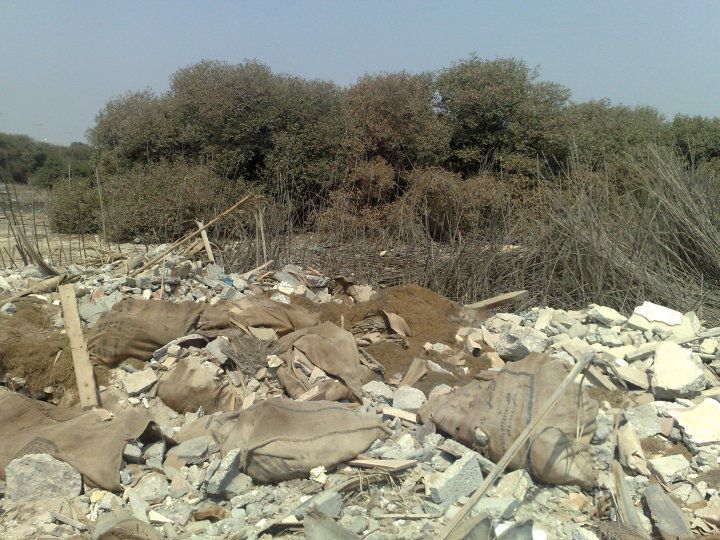 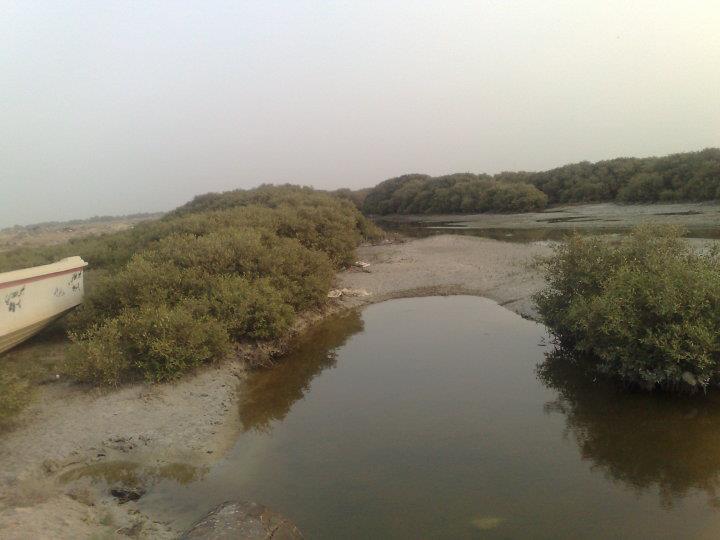 21
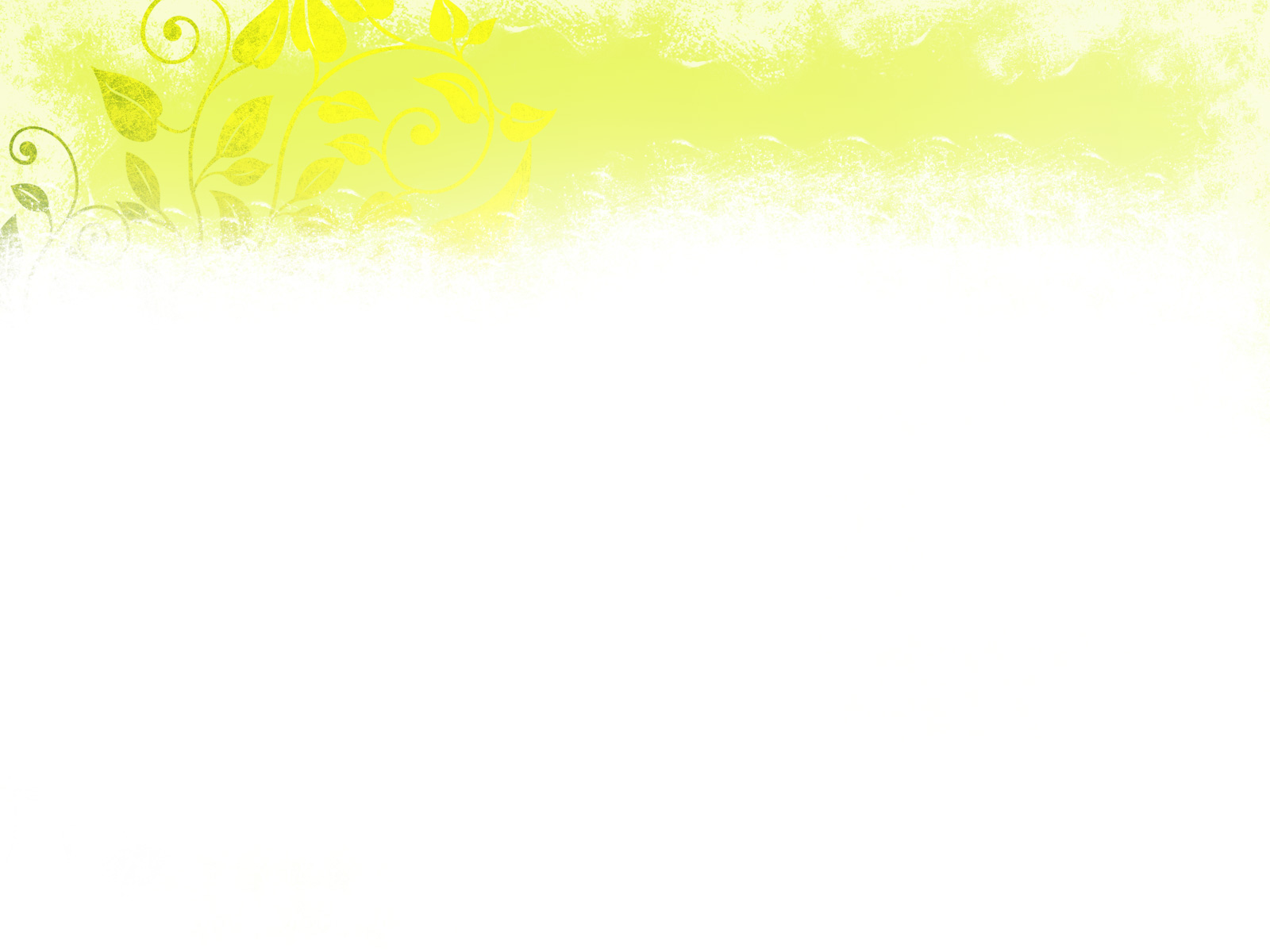 Fourth: Case studies and questionnaires
Dear brother, this questionnaire will help us after God in the task of our research on (the extinction of mangrove plant from the shores of the eastern region) is simply a step in the search index does not entail you when you participate in any responsibility
Name:ProfessionTitle (region):Means of communication:E-mail:
22
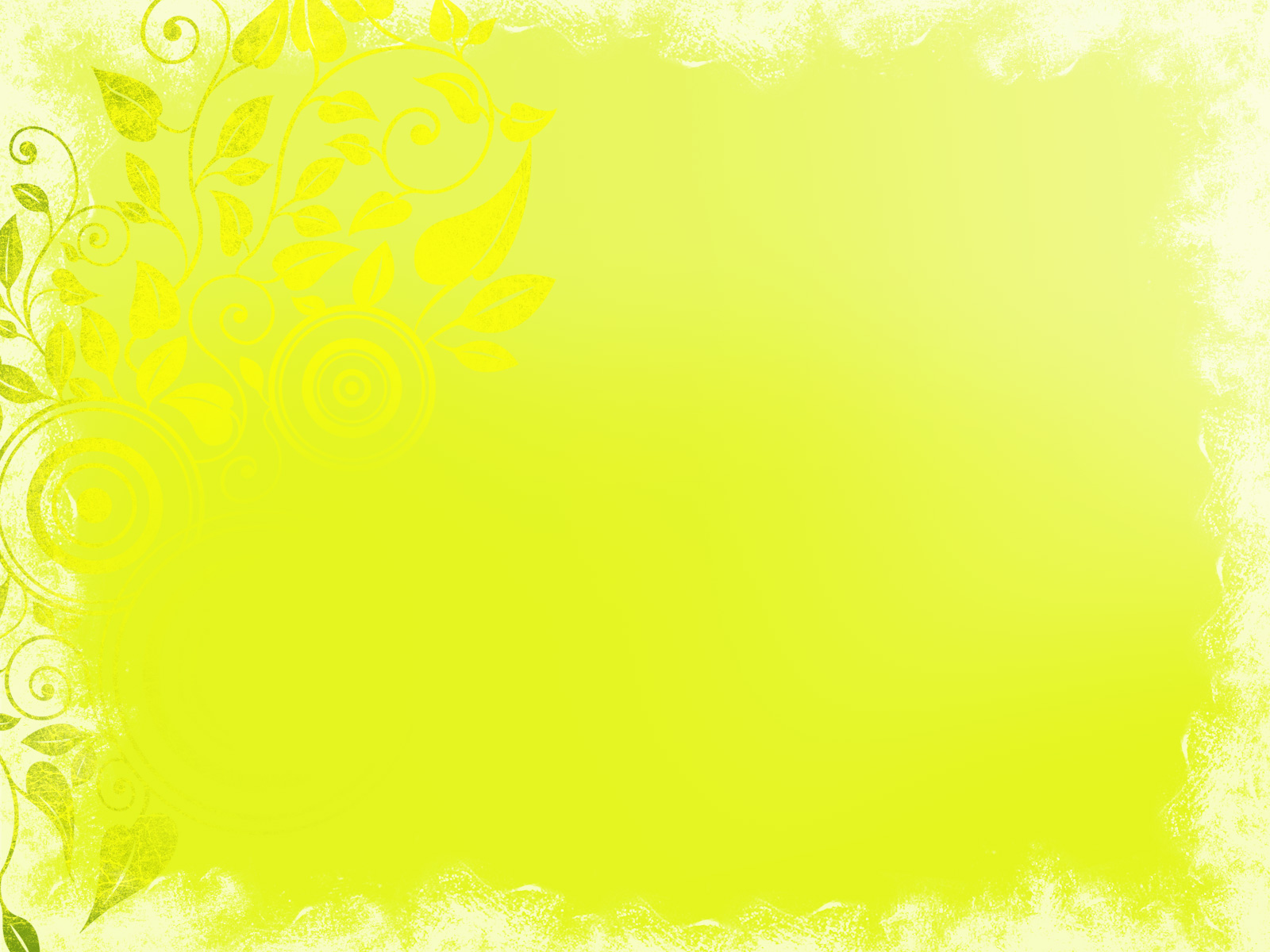 Fifth:applications and solutions
1-The effective application of environmental laws.
2-Prevent the filling and dredging and the imposition of censorship on the field and the allocation of security to protect beaches.
3-Find solutions and alternatives to the problems of land reclamation and dredging, such as expansion on land and the creation of bridges to link the islands coasts instead of landfill.
4-Cultivation of mangrove plant.
5-Increased environmental awareness among parents and decision makers of the importance of mangrove.
6-Teaching parents new ways to benefit from this plant such as its use as a farmer for fish and crustaceans, and others which may draw the attention of parents to maintain mangrove plant.
24
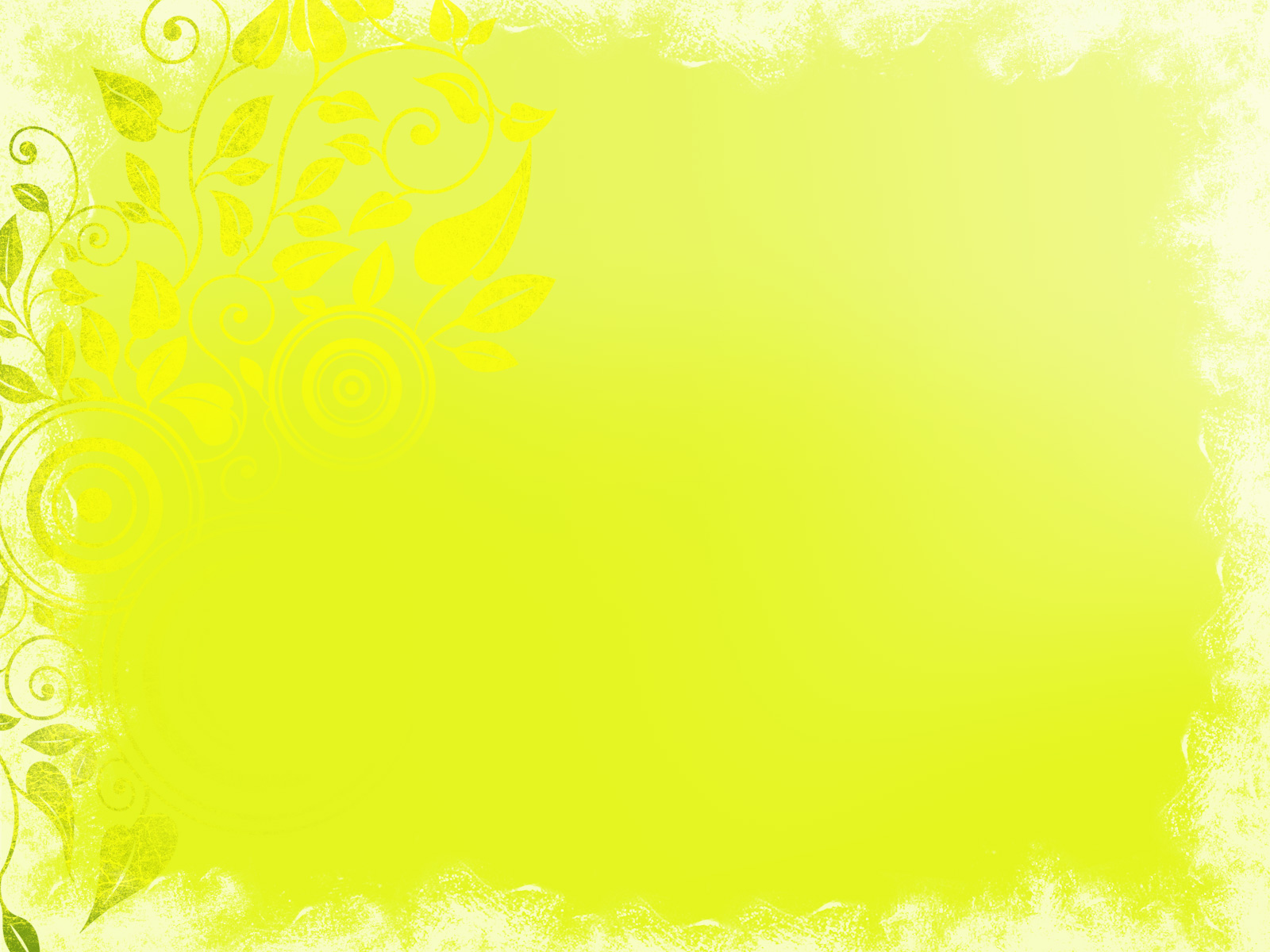 7- The work of an environmental monitoring program of the Mangrove.
8-Monitor the plant breeding and production of seedling growth and success in different locations for plant growth.
 9-Stop building the traditional and random along the coast of the sea so as not to be affected by plant communities.
10-Study of micro-organisms associated with this plant and the possibility of benefit from it.
11- Determine the whereabouts of this plant in the coming years and the previous  to Guide us to places of propagation.
 12-Develop or assign a special security to protect beaches from encroachment.
13- Prevent and stop throwing sewage on the beaches.
25
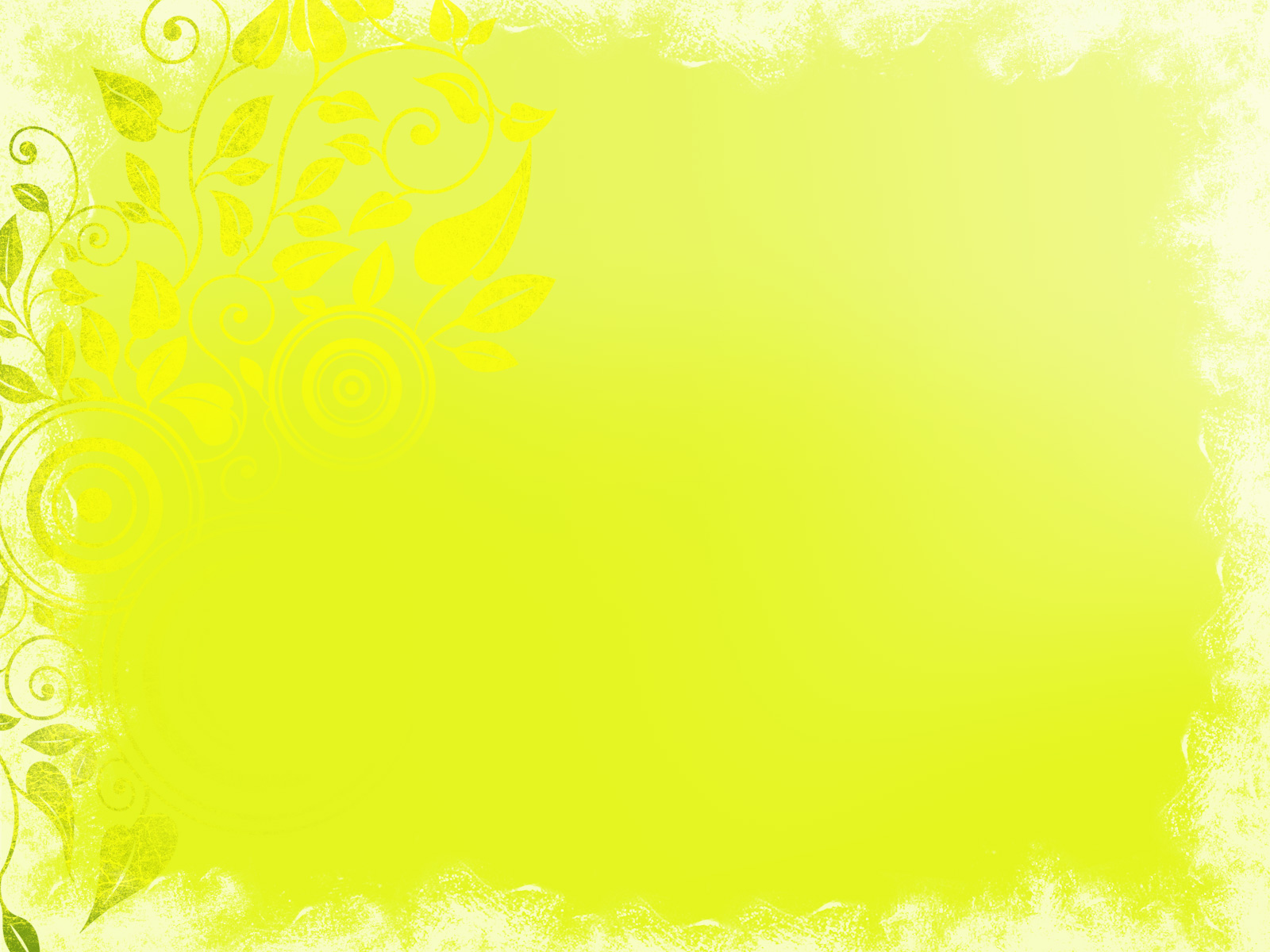 Conclusion
This research (mangrove wealth)Within activities and events of GLOBE in  Prince Saud bin Naif Educational  Complex.And our commitment to provide a useful manual for the most important problems of modern threats to plant mangroves in general and in the eastern region in particular, as we have some of the visits and the most important studies and recommendations and solutions to fix the problem and wish to God that we have been successful in that.
With greetings from the researchers:
Ghanem al-ghamdi, Muhammad J.AlNaimi and Fawaz AlRasheed
26
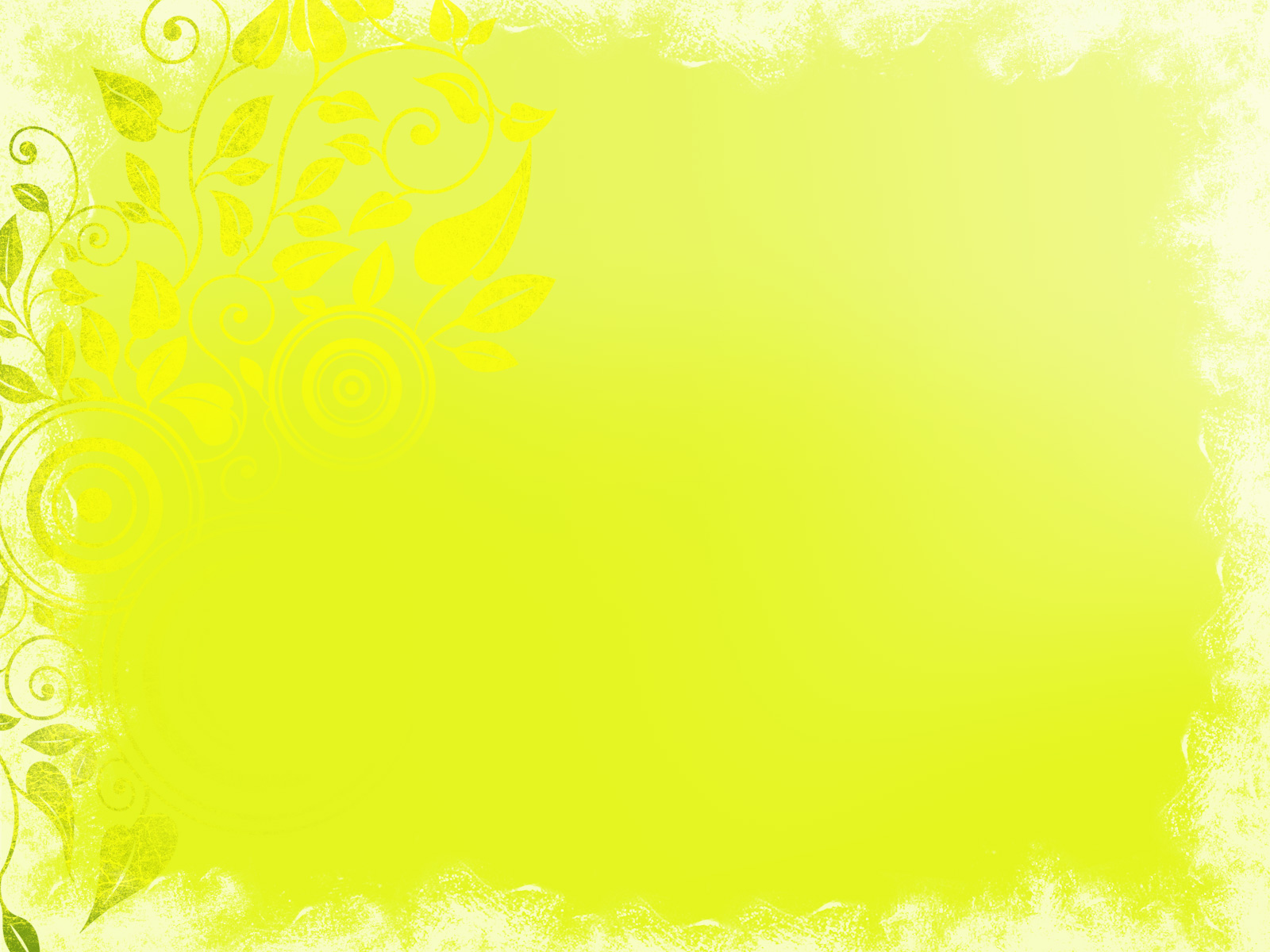 Acknowledgment
This environmental research is for all who contributed to the collection and take it out...... : -For our parents.- To the school administrators, teachers and students.- Mr. Aali Al-Zahrani our research supervisor .- To government agencies with jurisdiction.- For the people of  the Eastern Region.- For fans of mangrove plants and the environment in general.
27
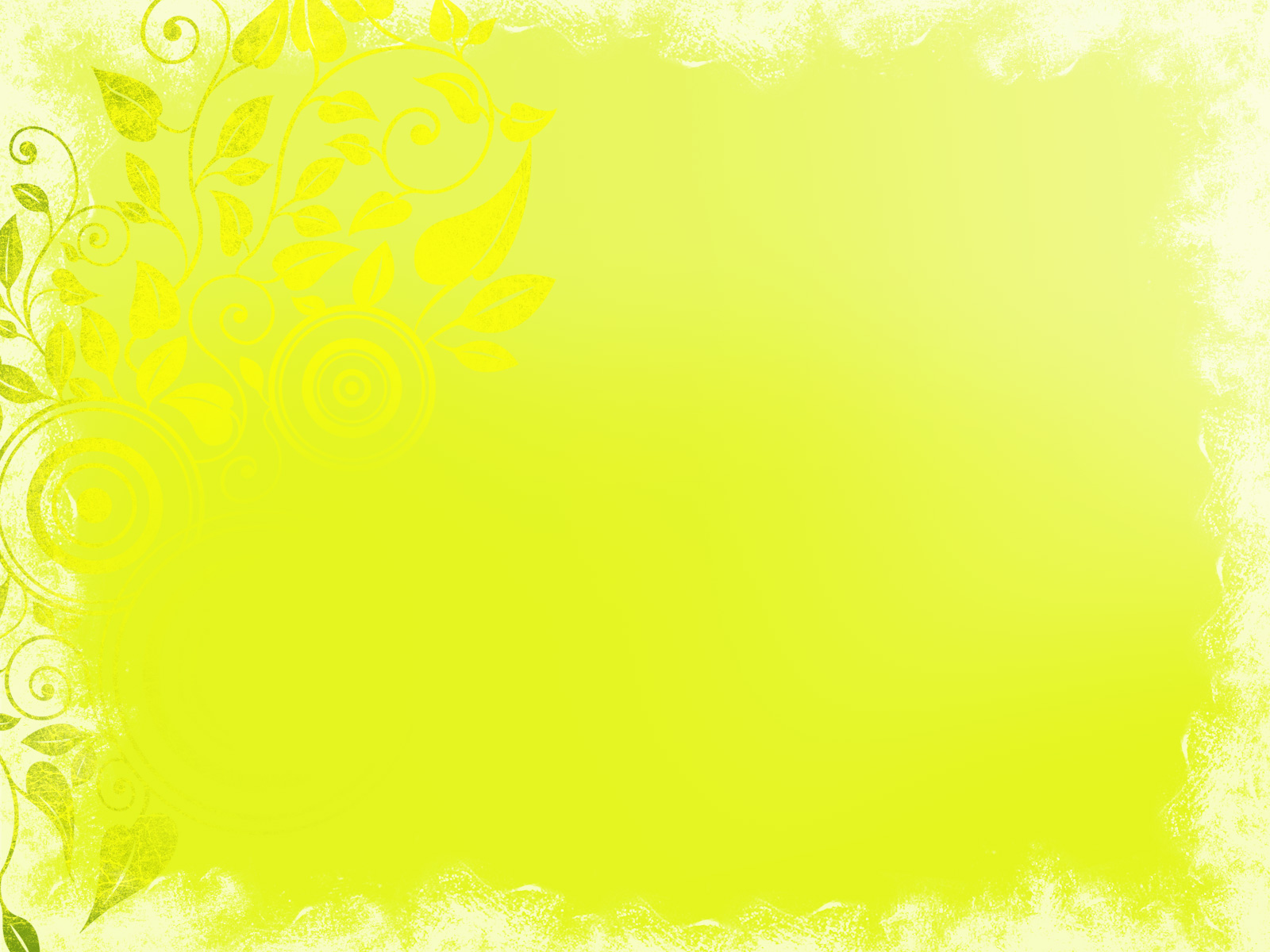 Resources
Kathiresan، B.L. .	K. Kathiresan, B.L. Bingham, Biology of mangroves and mangrove Ecosystems, Advances in Marine Biology, Academic Press, 2001, Volume 40, Pages 81-251.
	N.F.Y. Tam, Chapter 11 - Conservation and Uses of Mangroves in Hong Kong and Mainland China, In: M.H. Wong, Editor(s), Wetlands Ecosystems in Asia, Elsevier, Amsterdam, 2004, Pages 161-182,. 
	R.R. Twilley, Mangrove Wetlands, In: Editors-in-Chief:  Sven Erik Jorgensen and Brian Fath, Editor(s)-in-Chief, Encyclopedia of Ecology, Academic Press, Oxford, 2008, Pages 2198-2208
	Yara Schaeffer-Novelli, Gilberto Cintron-Molero, Mario Luiz G. Soares, Chapter Nine Mangroves as indicators of sea level change in the muddy coasts of the world, In: Terry Healy, Ying Wang and Judy-Ann Healy, Editor(s), Proceedings in Marine Science, Elsevier, 2002, Volume 4, Pages 245-262
C. Tingsabadh, S. Pongkijvorasin, Chapter 15 - Economic Valuation of Mangroves for Improved Usage and Management in Thailand, In: M.H. Wong, Editor(s), Wetlands Ecosystems in Asia, Elsevier, Amsterdam, 2004, Pages 263-281
28
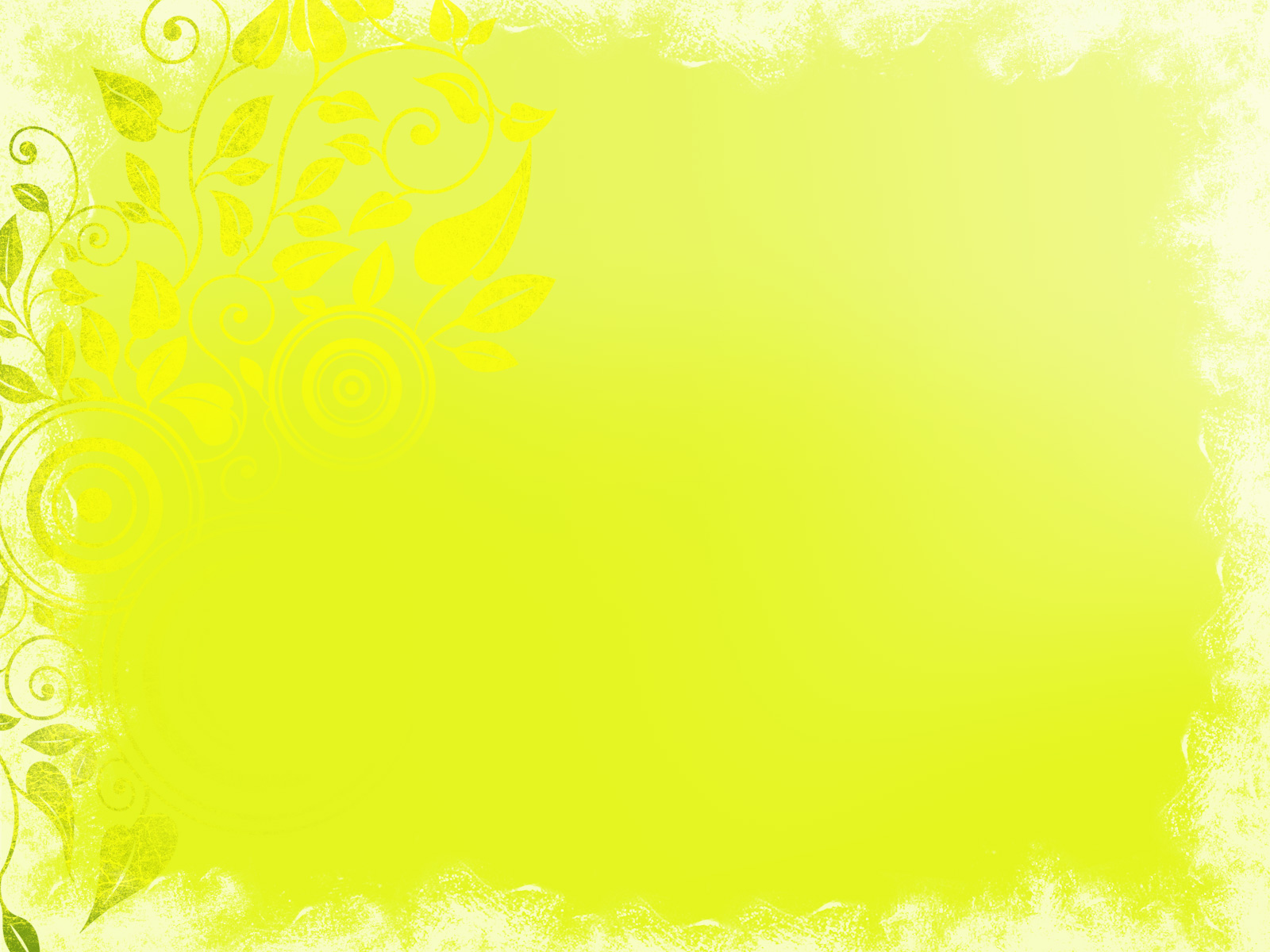 Peter J. Hogarth, Mangrove Ecosystems, In: Editor-in-Chief:   Simon A. Levin, Editor(s)-in-Chief, Encyclopedia of Biodiversity, Elsevier, New York, 2001, Pages 853-870
M. Spalding, TROPICAL ECOSYSTEMS | Mangroves, In: Editor-in-Chief:   Jeffery Burley, Editor(s)-in-Chief, Encyclopedia of Forest Sciences, Elsevier, Oxford, 2004, Pages 1704-1712.
M.D. Spalding, Mangroves, In: Editors-in-Chief:  John H. Steele, Karl K. Turekian, and Steve A. Thorpe, Editor(s)-in-Chief, Encyclopedia of Ocean Sciences (Second Edition), Academic Press, Oxford, 2001, Pages 496-504, 
Friedhelm Göltenboth, Sabine Schoppe, 10 - Mangroves, In: Friedhelm Göltenboth, Kris H. Timotius, Paciencia Po Milan and Josef Margraf, Editor(s), Ecology of Insular Southeast Asia, Elsevier, Amsterdam, 2006, Pages 187-214
R.J. Edwards, SEA LEVEL STUDIES | Low Energy Coasts Sedimentary Indicators, In: Editor-in-Chief:   Scott A. Elias, Editor(s)-in-Chief, Encyclopedia of Quaternary Science, Elsevier, Oxford, 2007, Pages 2994-3006
29
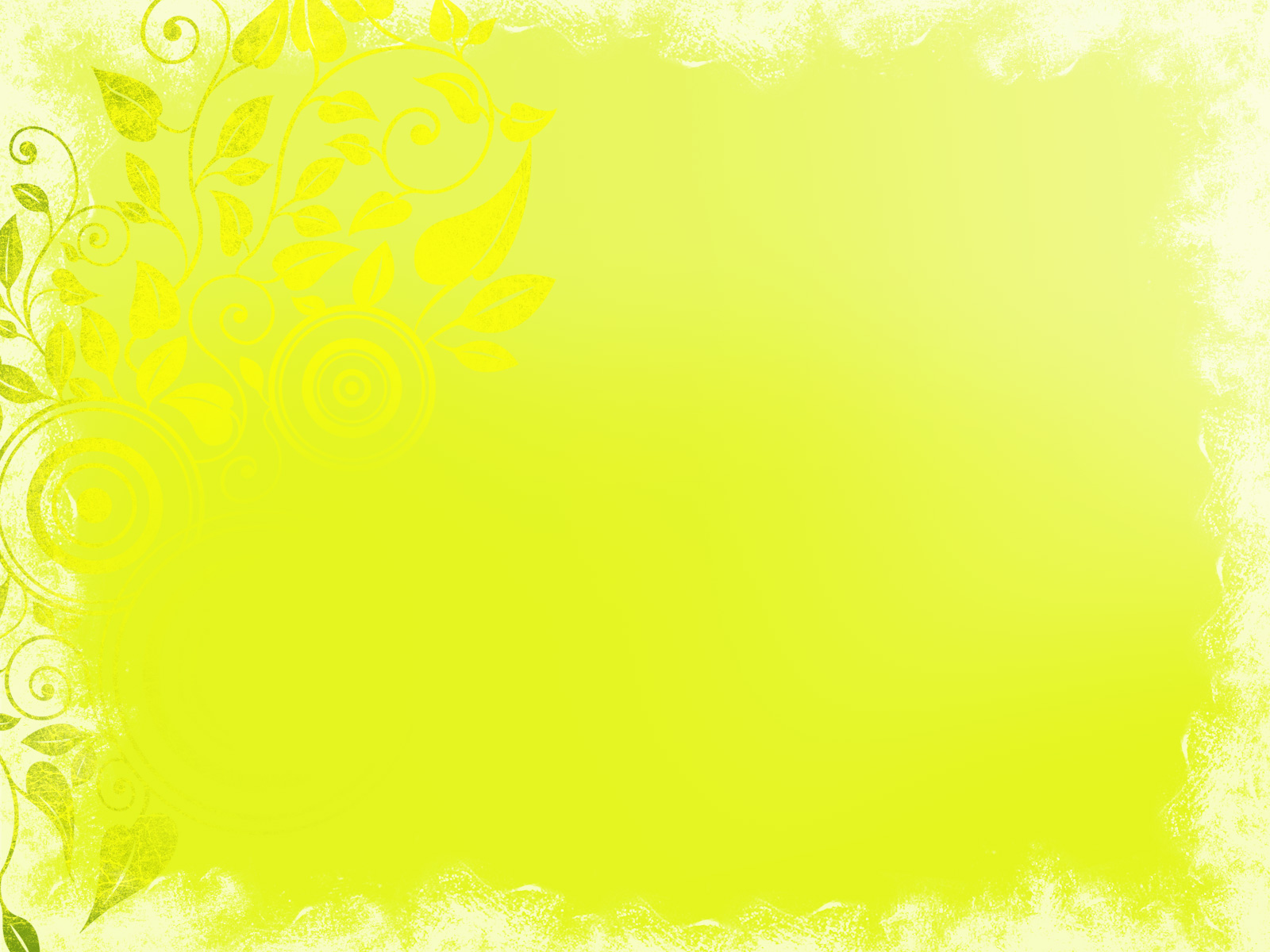 Contents
Introduction……………………………………………………….………........2
 First: Scientific background …………………………………..…………… 3
(1) What is mangrove plant? ……………………….……………………… 3
(2) Mangrove Plant environments ………………………………………. 4
(3) Pictures of mangrove plant ……………………………………………. 5-6
(4) Methods of reproduction of the mangrove.......................7
(5) The benefits of mangrove plan ………………………………………. 8-9
(6) Factors (problems) that affect the mangrove plant ………… 10-11
(7) Presence places of Mangrove plant in Saudi Arabia …….... 12
(8) Presence places of Mangrove plant in Eastern Region …… 13-14
Second: Investigation and visits …………………………………………. 15-17
30
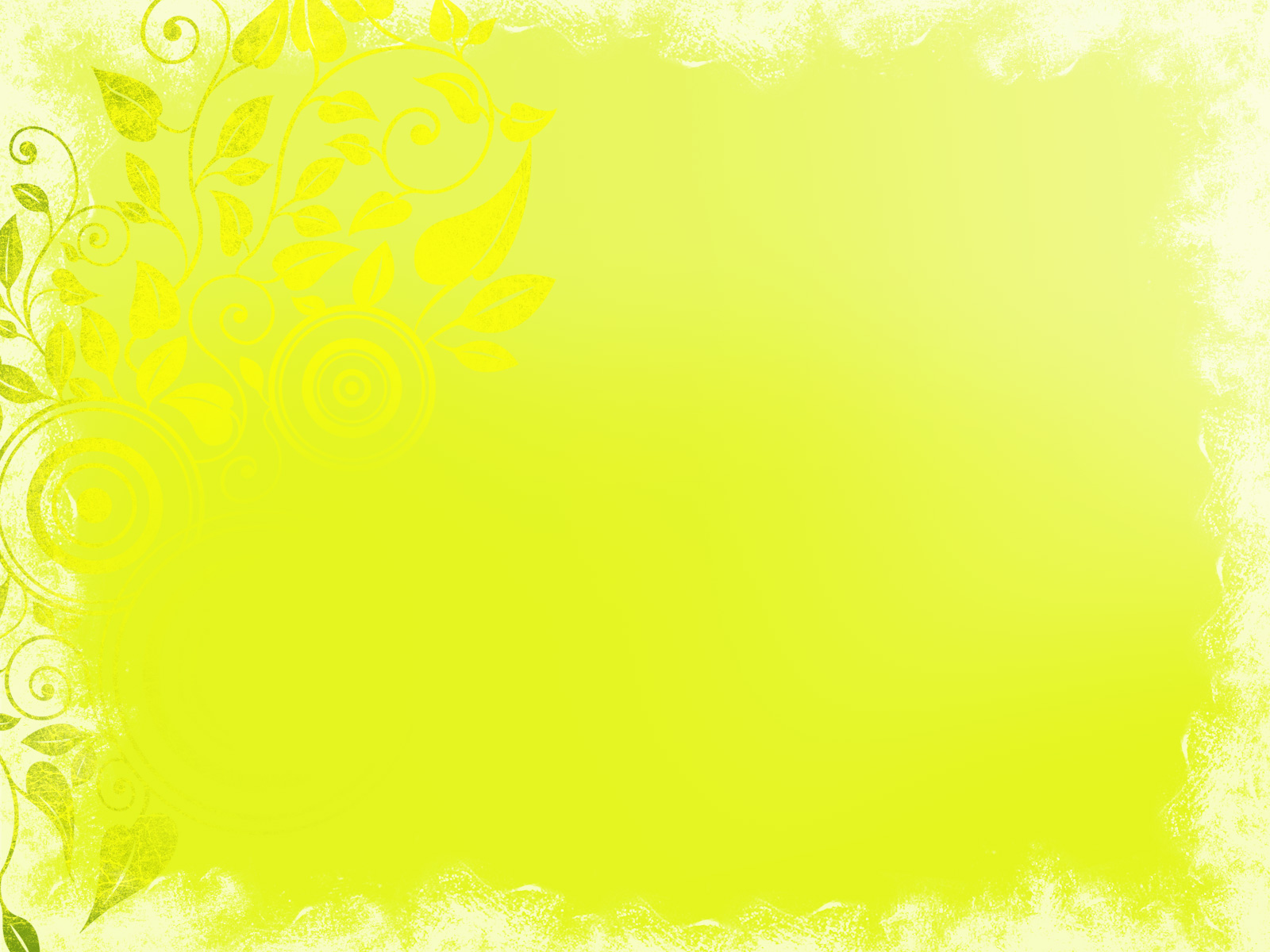 Third: filling and dredging and its impact on plant mangrove  ..... 18-21
Fourth: Case studies and questionnaires ……………………….….……… 22 -23 
Fifth: Applications and solutions ……………………………..……….……… 24-25
Conclusion ………………………………………………………………….…..………  26
Acknowledgment …………………………………………………………….……… 27
Resources …………….………………………………………….………………….…  28-29
Contents ………………………………………………………………………...….… 30-31
31